Unit 1
Statistical analysis
Statistical Analysis - IB Biology - Mark Polko
1
Statistical Analysis - IB Biology - Mark Polko
2
Why are statistics important?
Hans Rosling
Statistical Analysis - IB Biology - Mark Polko
3
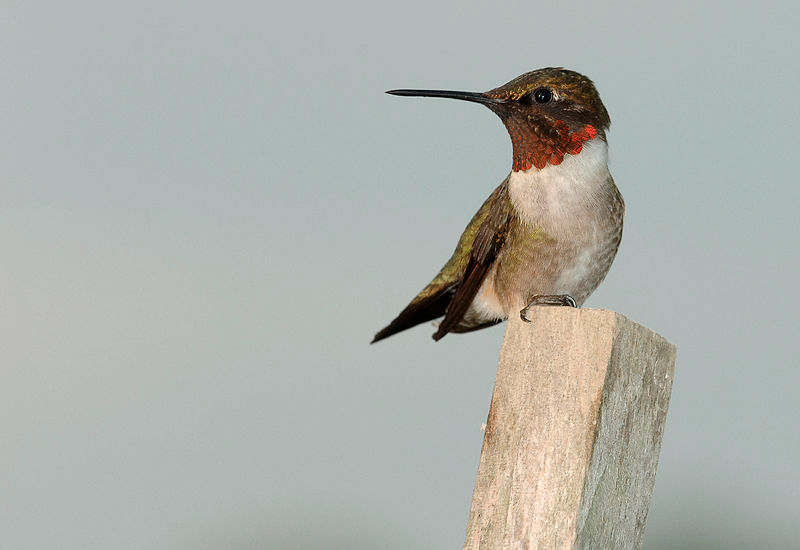 An example
Researchers studying comparative anatomy collect data on bill-length in two species of hummingbirds: Archilochus colubris 
(red-throated hummingbird) and  
Cynanthus latirostris (broadbilled 
hummingbird). 

To do this, they need to collect sufficient
relevant, reliable data so they can test
the Null hypothesis (H0) that: 

“there is no significant difference   
  in bill length between the two species.”
Statistical Analysis - IB Biology - Mark Polko
4
Photo: Archilochus colubris (male), wikimedia commons, by Joe Schneid
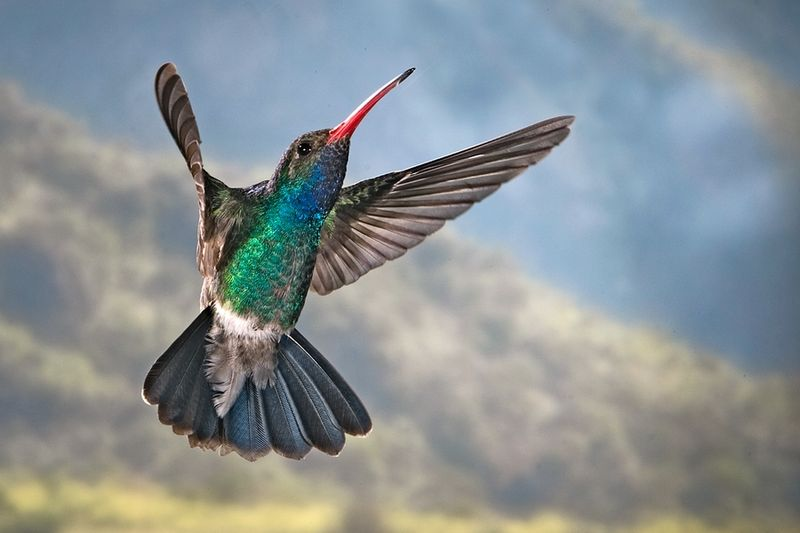 The sample size must 
be large enough to provide sufficient reliable data and for us to carry out relevant statistical tests for significance. 

We must also be mindful of uncertainty in our measuring tools and error in our results.
Statistical Analysis - IB Biology - Mark Polko
5
Photo: Broadbilled hummingbird (wikimedia commons).
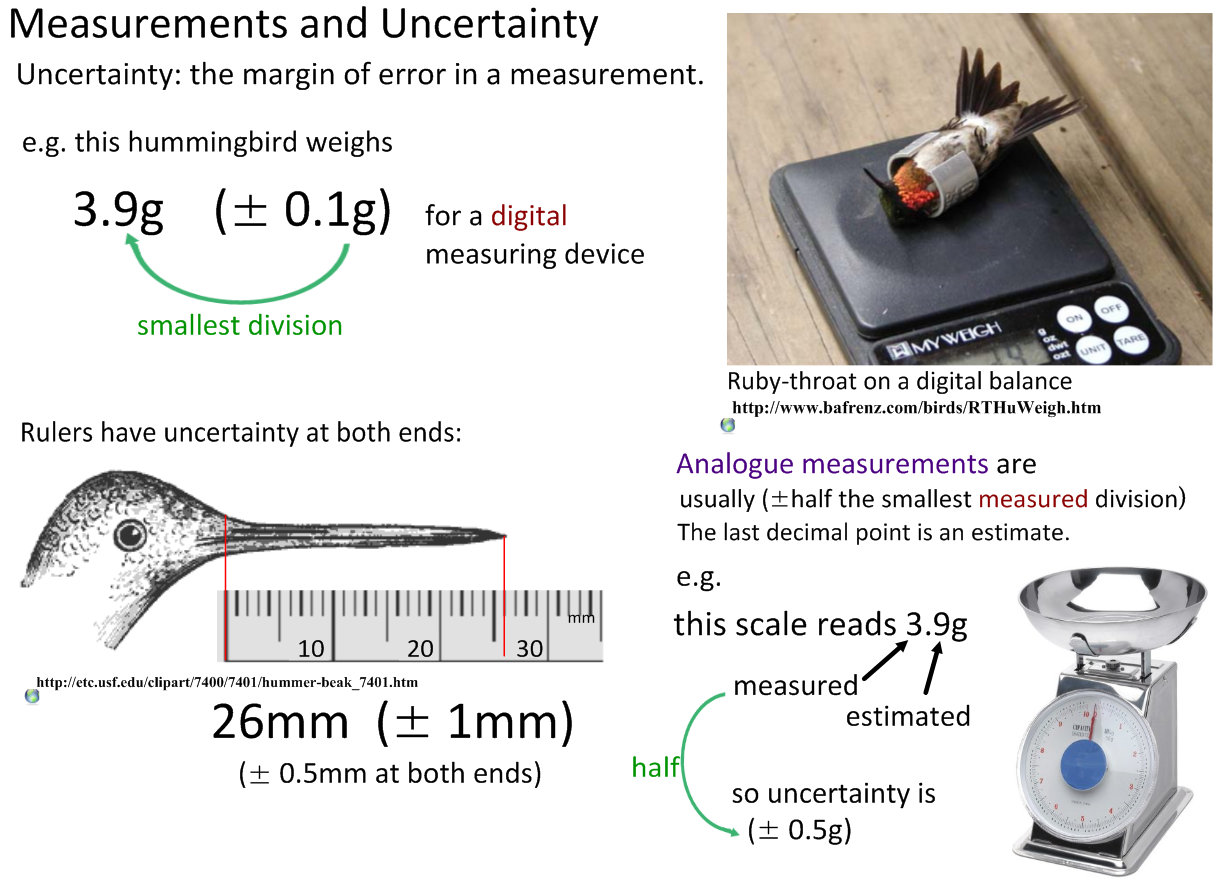 Statistical Analysis - IB Biology - Mark Polko
6
Definition: The mean is the sum of all values devided by the number of all values
For example, consider the following values: 2; 4; 8; 11; 12; 13; 14; 14; 23; 24
Statistical Analysis - IB Biology - Mark Polko
7
The mean is a measure of the central tendency 
of a set of data.
Calculate the mean using: 
Your calculator
       (sum of values / n)

Excel
n = sample size. The bigger the better. 
In this case n=10 for each group. 

All values should be centred in the cell, with decimal places consistent with the measuring tool uncertainty.
=AVERAGE(highlight raw data)
Statistical Analysis - IB Biology - Mark Polko
8
The mean is a measure of the central tendency 
of a set of data.
Descriptive table title and number.
Uncertainties must be included.
Raw data and the mean need to have consistent decimal places (in line with uncertainty of the measuring tool)
Statistical Analysis - IB Biology - Mark Polko
9
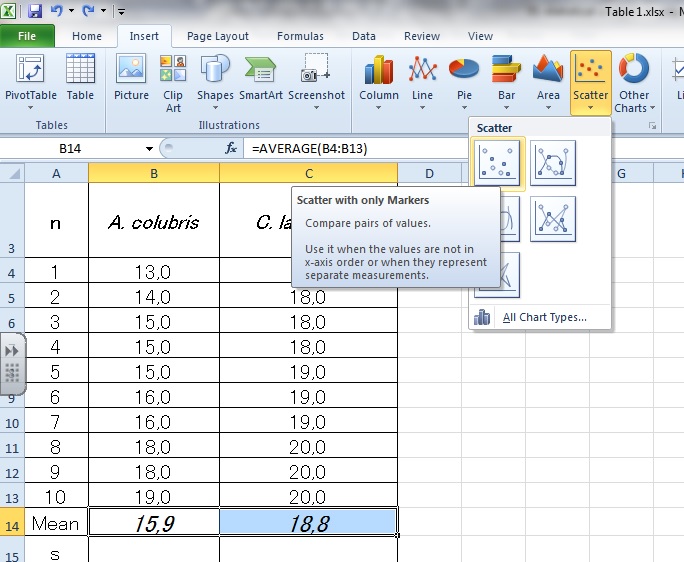 Statistical Analysis - IB Biology - Mark Polko
10
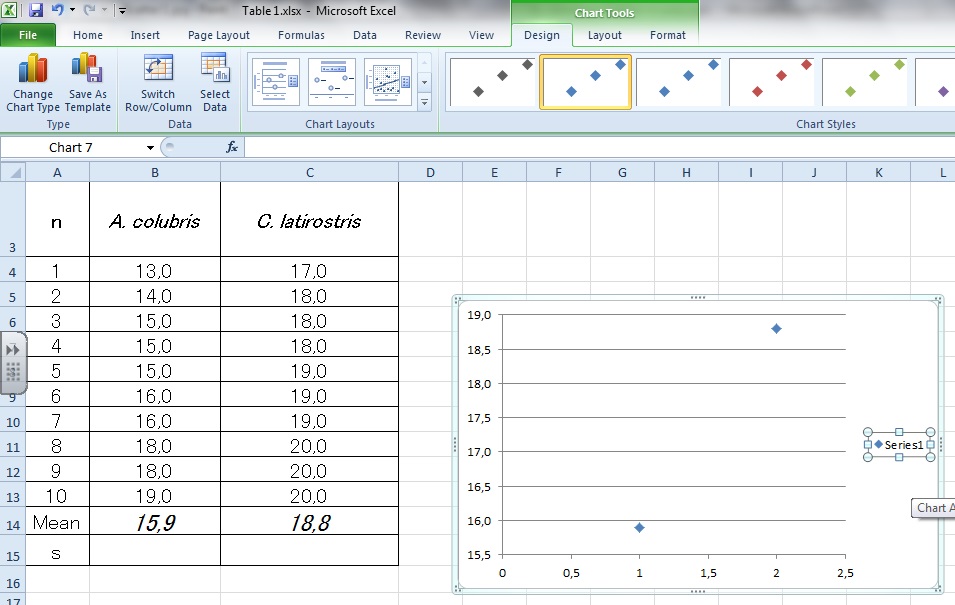 DELETE
Delete
Statistical Analysis - IB Biology - Mark Polko
11
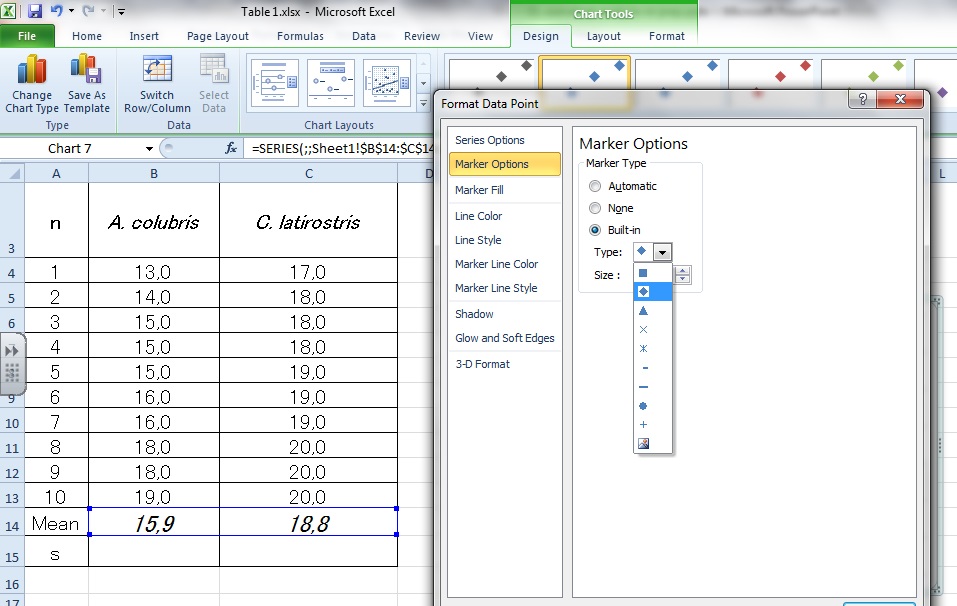 Double click on
 a marker to format.

Select the cross
Statistical Analysis - IB Biology - Mark Polko
12
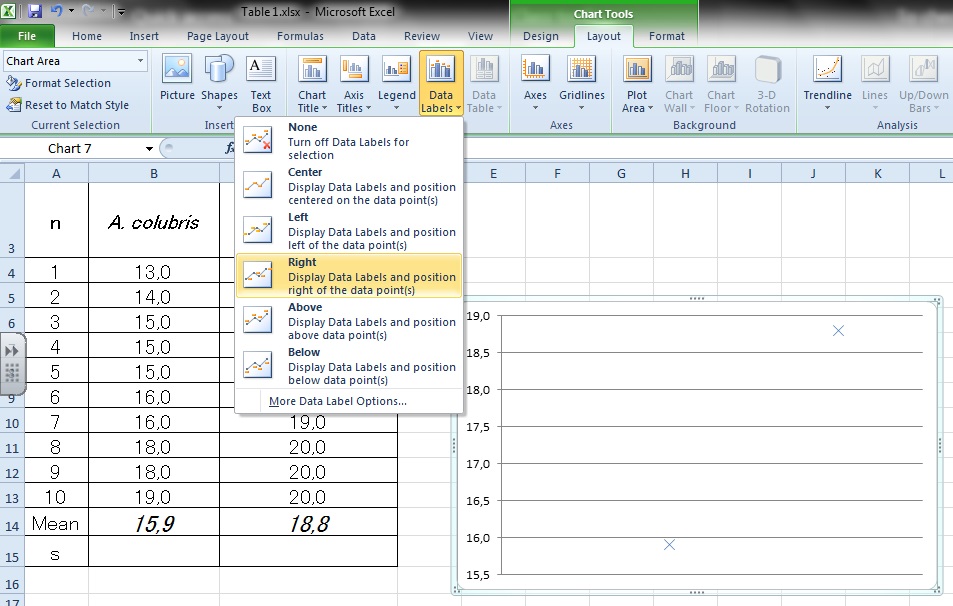 Statistical Analysis - IB Biology - Mark Polko
13
Try to get these done!
Descriptive title, with graph number. 


Labeled point




Y-axis clearly labeled, with uncertainty. 


Make sure that the y-axis begins at zero. 







x-axis labeled
Statistical Analysis - IB Biology - Mark Polko
14
From the means alone you might conclude that C. latirostris has a longer bill than A. colubris. 

But the mean only tells part of the story.
Statistical Analysis - IB Biology - Mark Polko
15
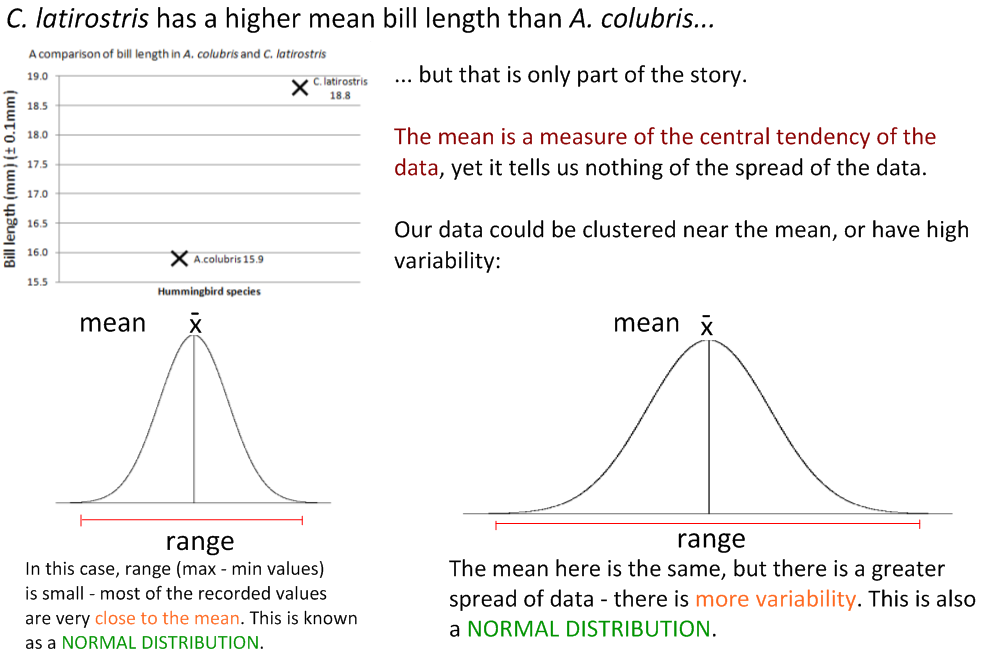 Statistical Analysis - IB Biology - Mark Polko
16
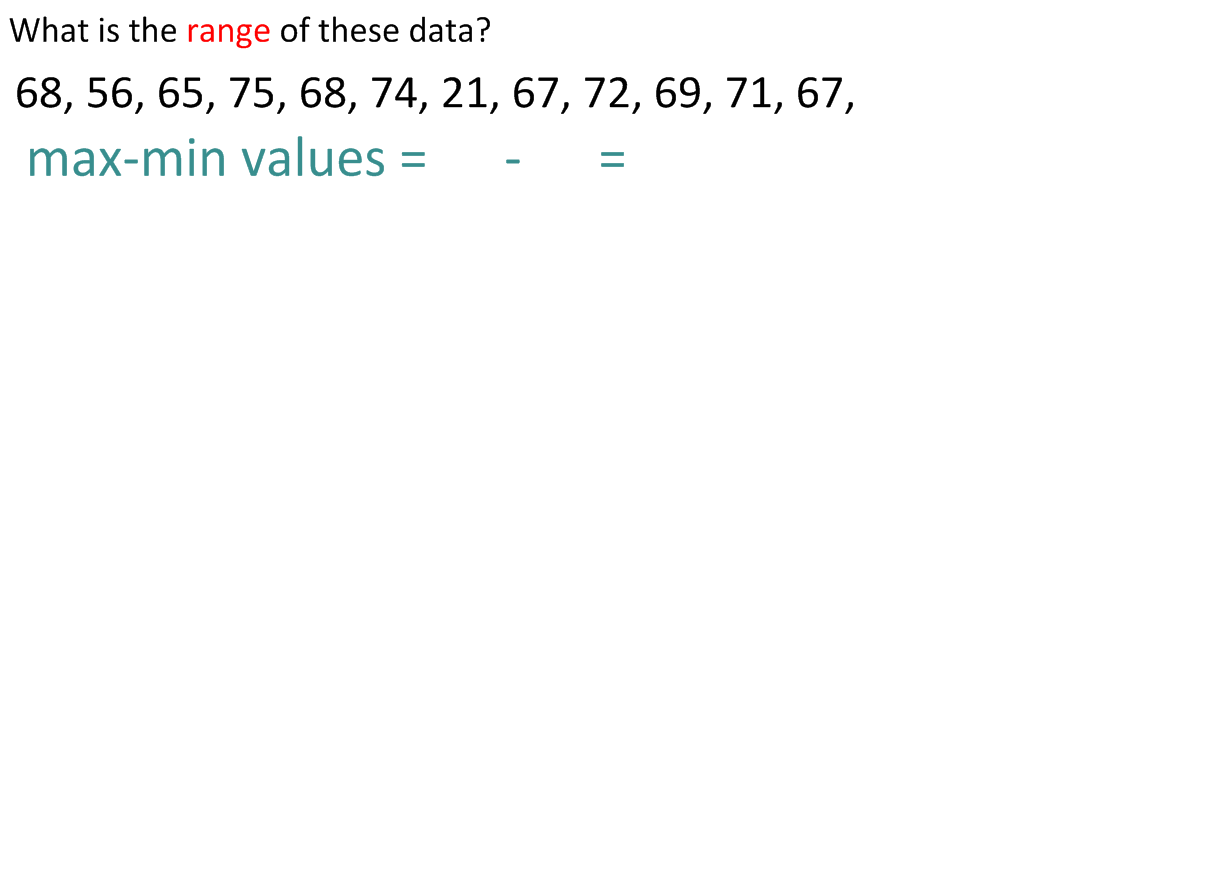 Statistical Analysis - IB Biology - Mark Polko
17
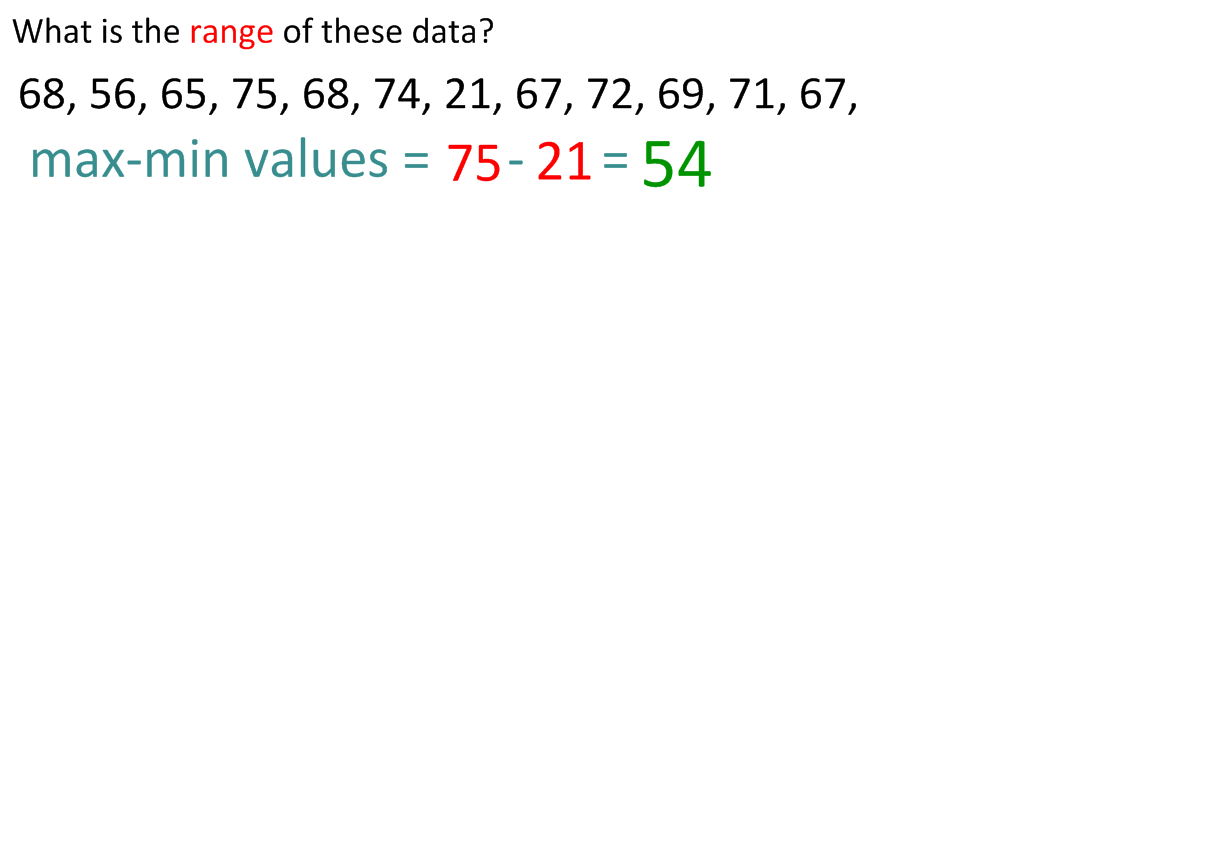 Statistical Analysis - IB Biology - Mark Polko
18
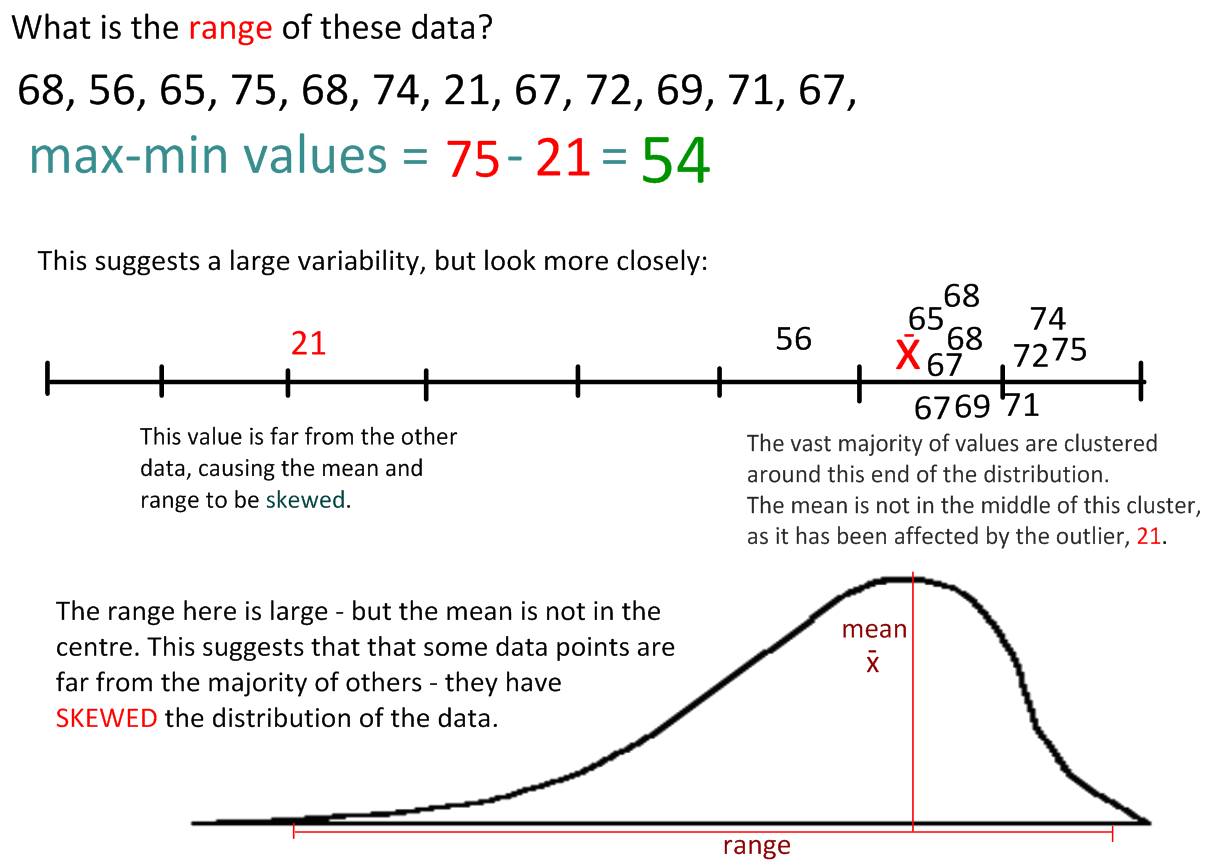 Statistical Analysis - IB Biology - Mark Polko
19
Definition: The standard deviation summarises the spread of data around the mean
The standard deviation measures how widely spread the vales in a set of data are.
If the data points are close to the mean, then the standard deviation is small. 
Conversely, if many data points are far from the mean, then the standard deviation is large. 
If all values are equal, then the standard deviation is zero.
Statistical Analysis - IB Biology - Mark Polko
20
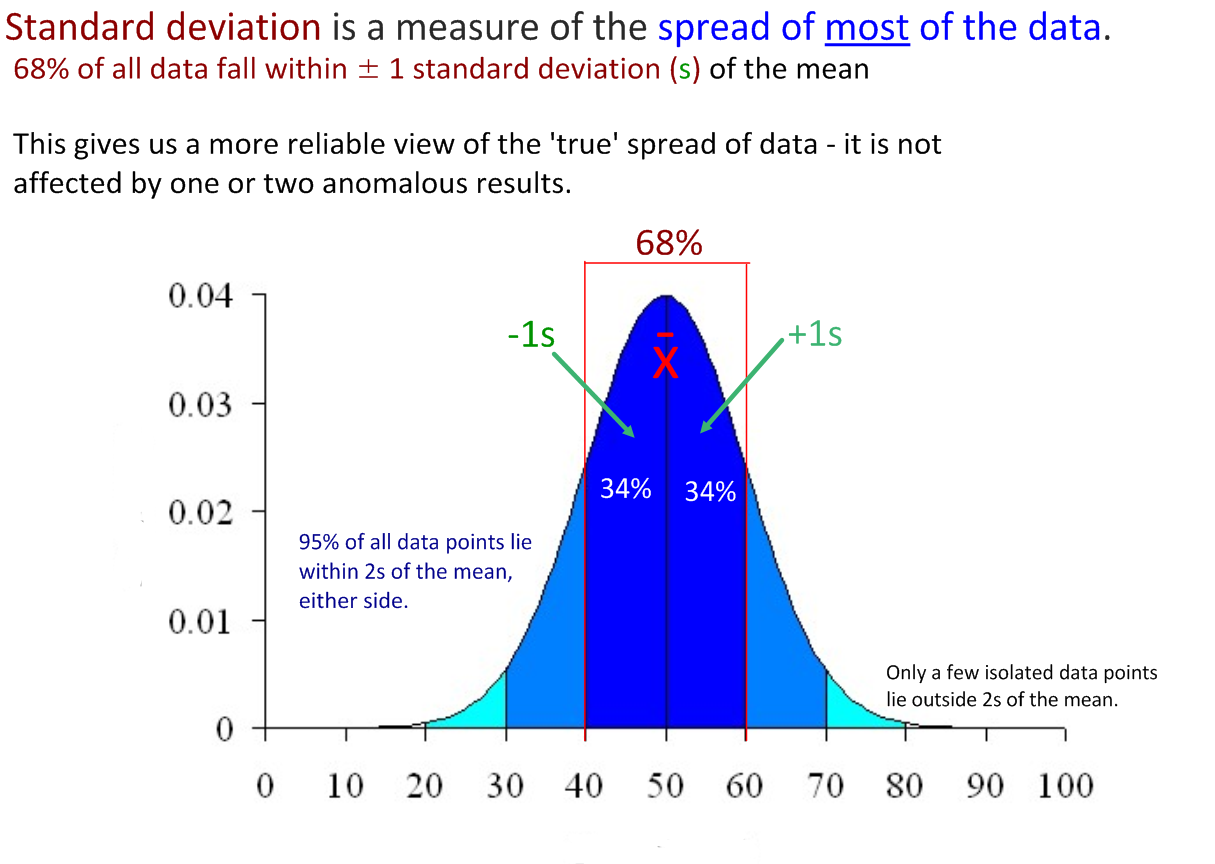 Statistical Analysis - IB Biology - Mark Polko
21
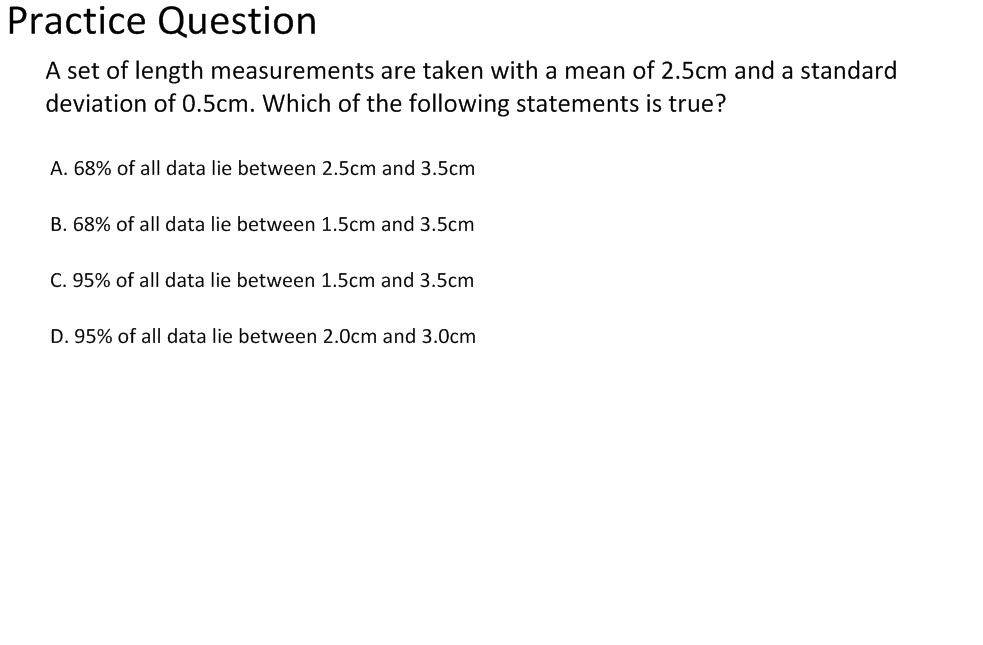 Statistical Analysis - IB Biology - Mark Polko
22
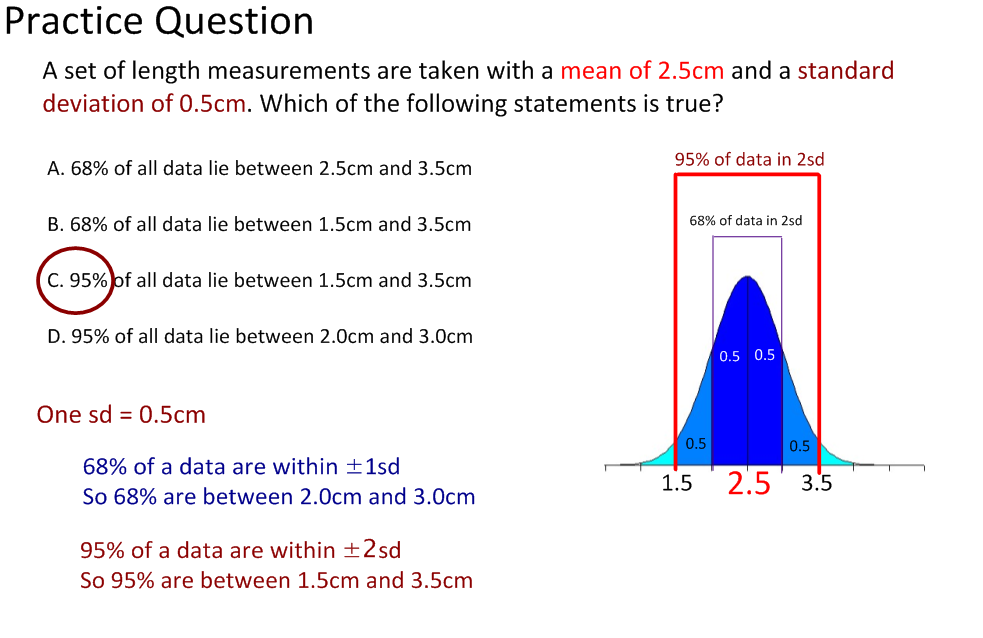 Statistical Analysis - IB Biology - Mark Polko
23
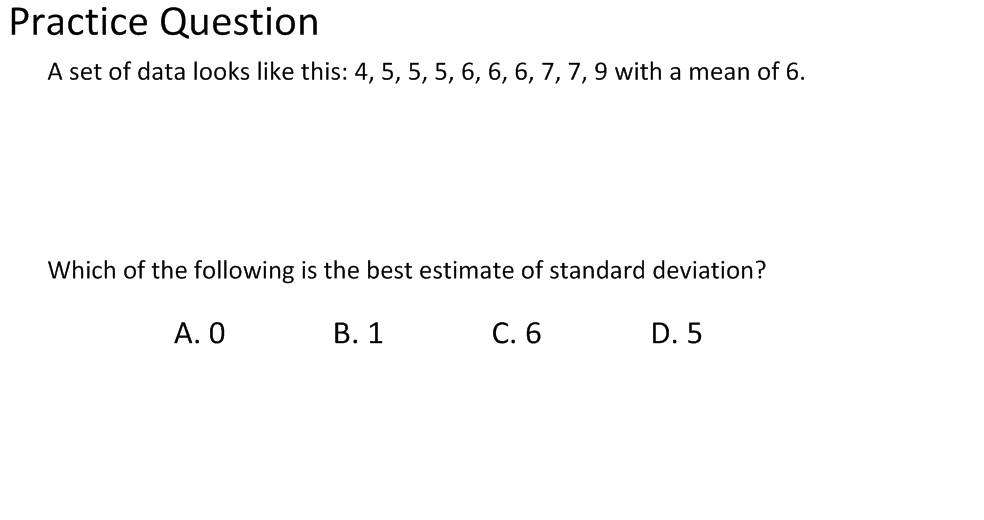 Statistical Analysis - IB Biology - Mark Polko
24
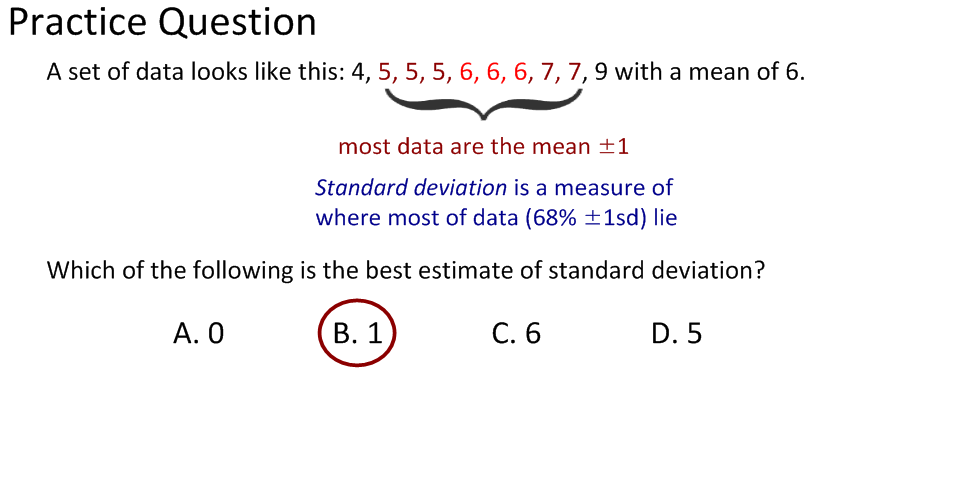 Statistical Analysis - IB Biology - Mark Polko
25
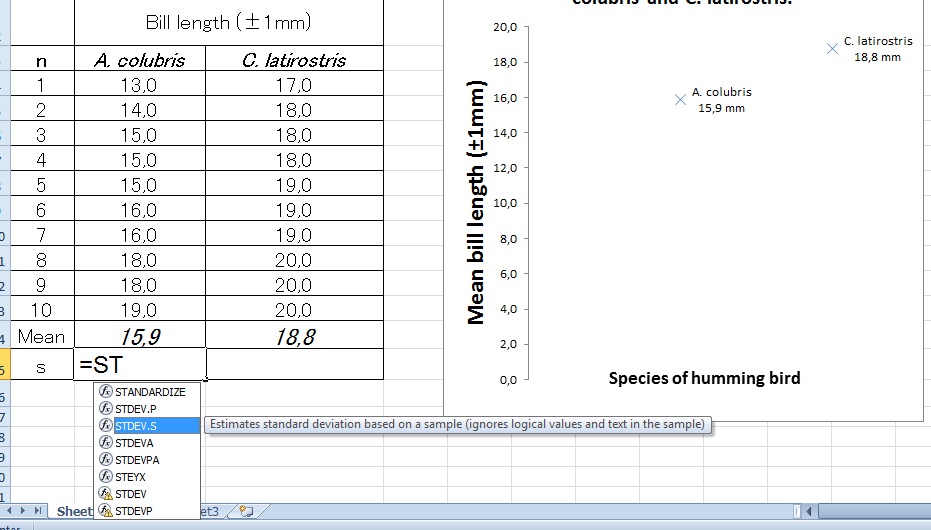 Statistical Analysis - IB Biology - Mark Polko
26
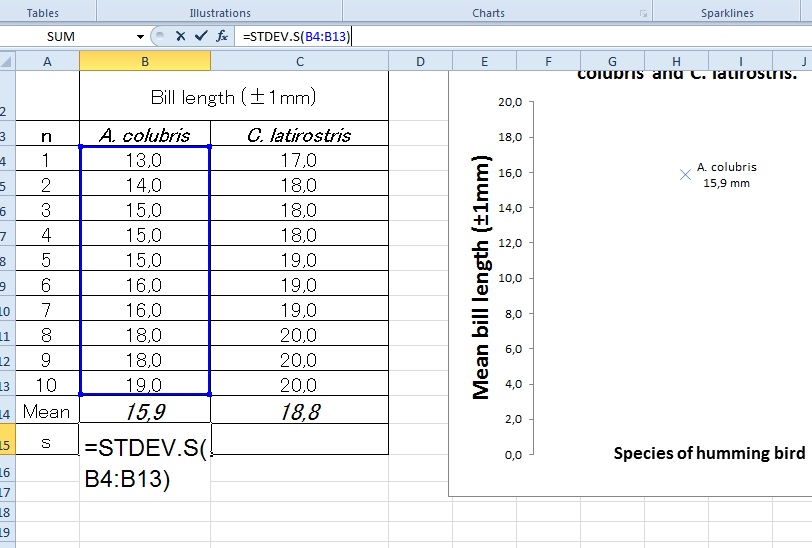 Statistical Analysis - IB Biology - Mark Polko
27
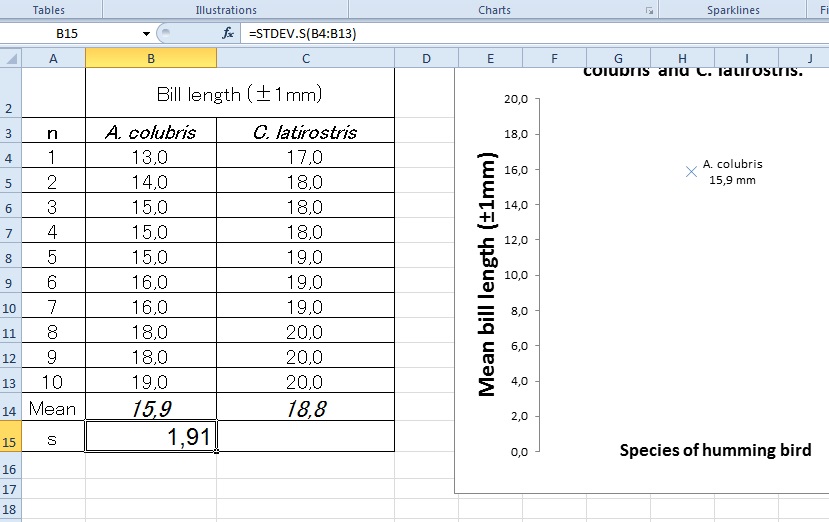 Statistical Analysis - IB Biology - Mark Polko
28
Standard deviation is a measure of the spread of most of the data.
Which of the two sets of data has: 

The longest mean bill length? 


The greatest variability in the data?
Standard deviation can have one more decimal place.
=STDEV.P (highlight RAW data).
Statistical Analysis - IB Biology - Mark Polko
29
Standard deviation is a measure of the spread of most of the data.
Which of the two sets of data has: 

The longest mean bill length? 


The greatest variability in the data?
C. latirostris
A. colubris
Standard deviation can have one more decimal place.
=STDEV (highlight RAW data).
Statistical Analysis - IB Biology - Mark Polko
30
All measurements are subject to errors and it is important to recognise this in the way ata is recorded and manipulated. 

Error bars can be used either to show the range of data or the standard deviation on several repeats of one experimental measurement.
Statistical Analysis - IB Biology - Mark Polko
31
Standard deviation is a measure of the spread of most of the data. Error bars are a graphical representation of the variability of data.
Error bars could represent standard deviation, range or confidence intervals.
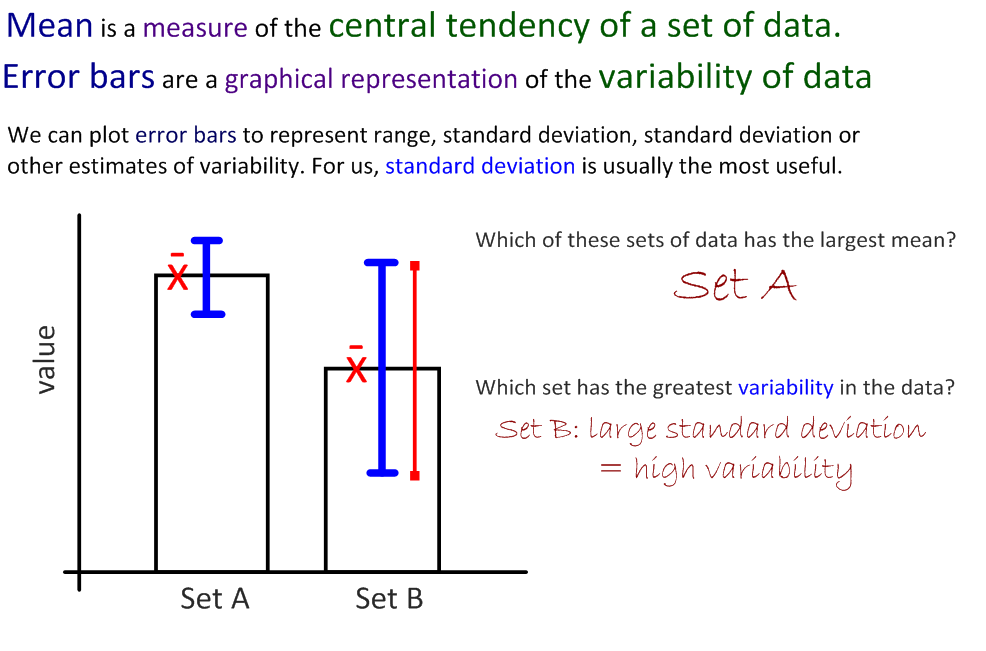 Which of the two sets of data has: 

The highest mean? 


The greatest variability in the data?
A
B
Statistical Analysis - IB Biology - Mark Polko
32
Add error bars for standard deviation to your graph.
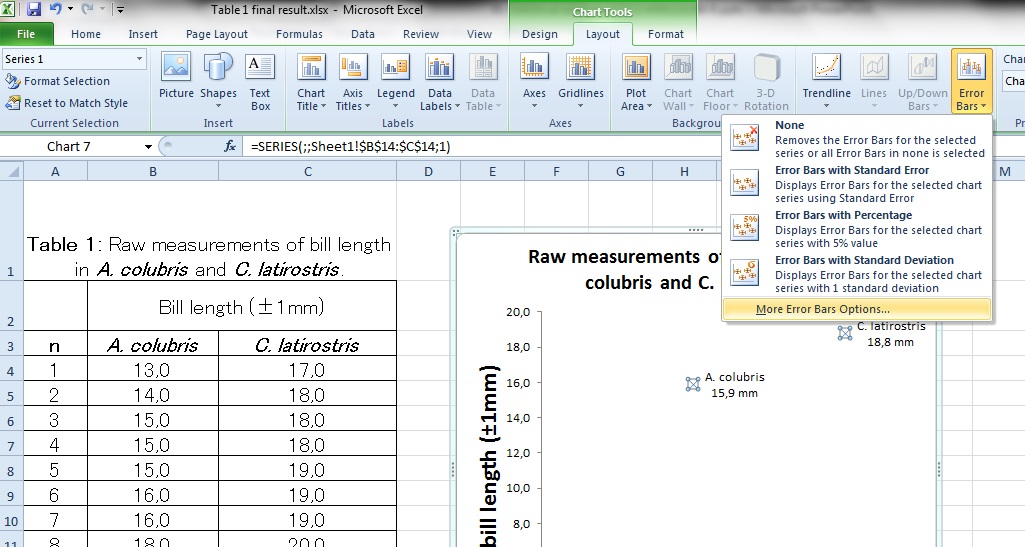 Click on ‘More Error Bar Options’
Statistical Analysis - IB Biology - Mark Polko
33
Select both s values for the positive and the negative Error value box
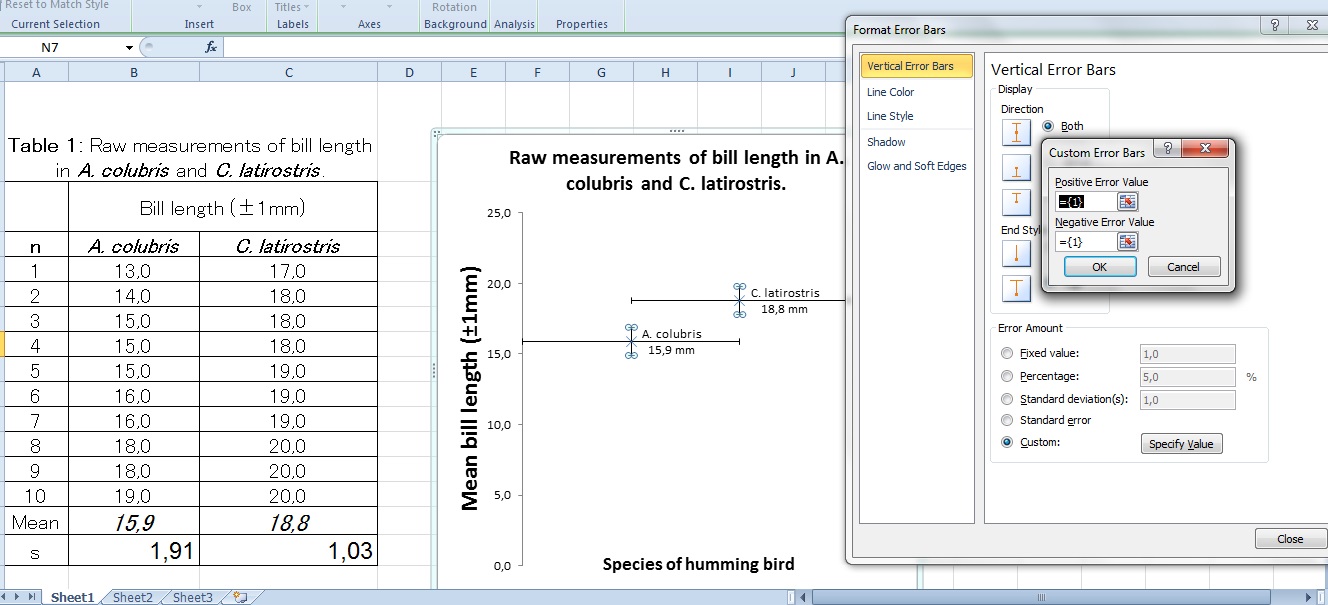 Statistical Analysis - IB Biology - Mark Polko
34
Select and delete the horizontal bars
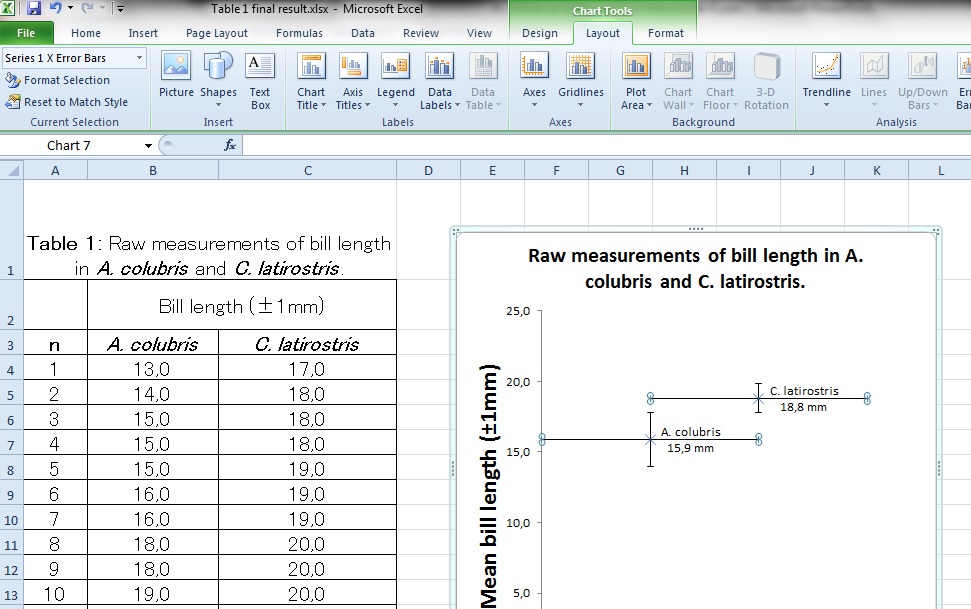 Statistical Analysis - IB Biology - Mark Polko
35
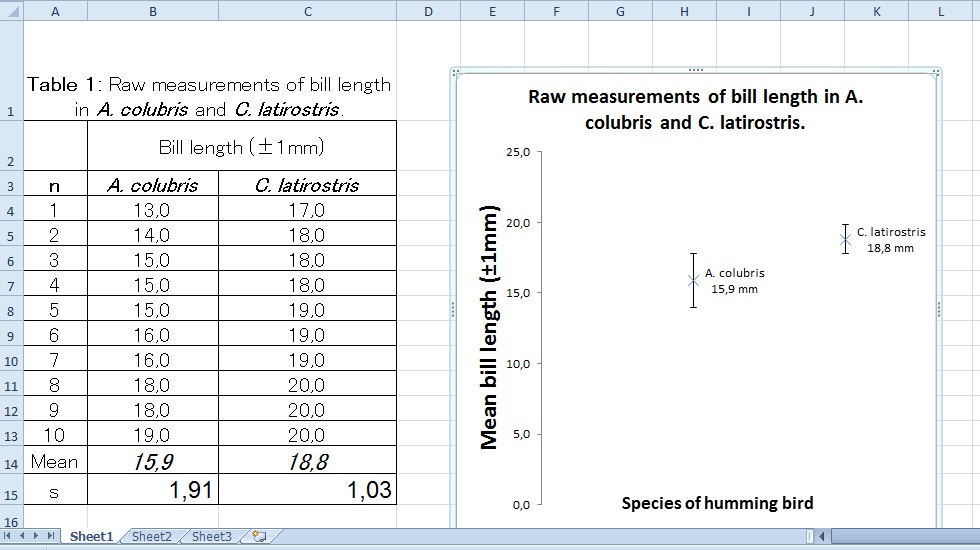 Statistical Analysis - IB Biology - Mark Polko
36
Title is adjusted to show the source of the error bars. This is very important. 


You can see the clear difference in the size of the error bars. 

Variability has been visualised. 


The error bars overlap somewhat. 

What does this mean?
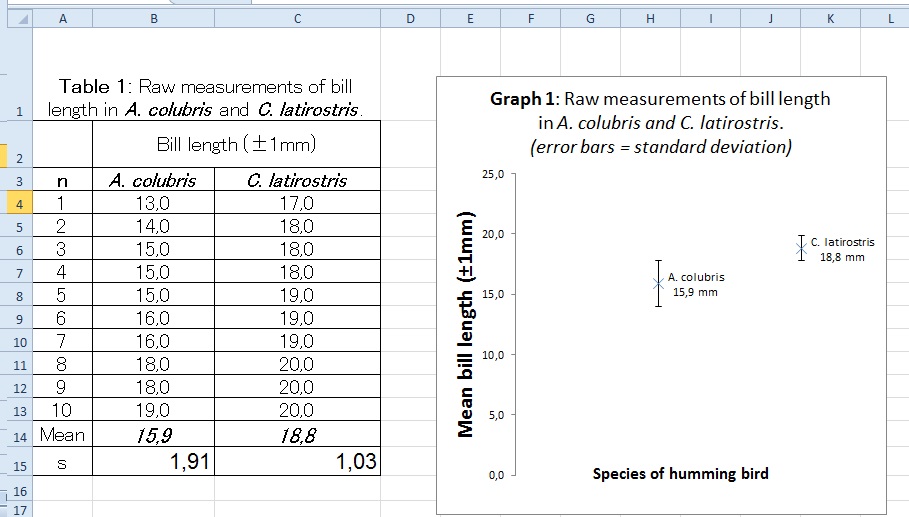 Statistical Analysis - IB Biology - Mark Polko
37
The overlap of a set of error bars gives a clue as to the significance of the difference between two sets of data.
Large overlap
No overlap
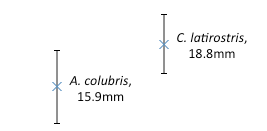 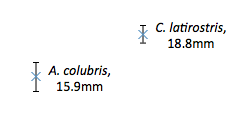 Lots of shared data points within each data set. 

Results are not likely to be significantly different from each other. 

Any difference is most likely due to chance.
No (or very few) shared data points within each data set. 

Results are more likely to be significantly different from each other. 

The difference is more likely to be ‘real’.
Statistical Analysis - IB Biology - Mark Polko
38
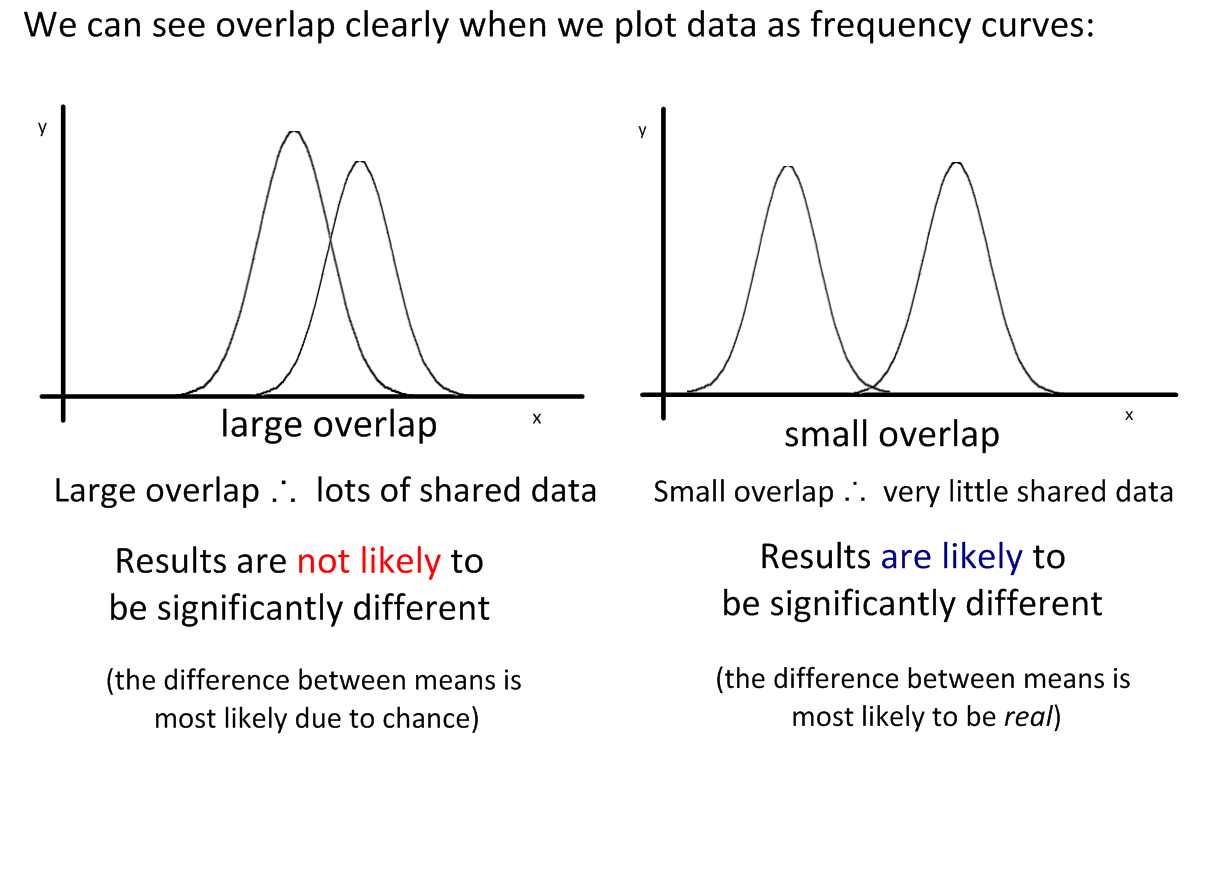 Statistical Analysis - IB Biology - Mark Polko
39
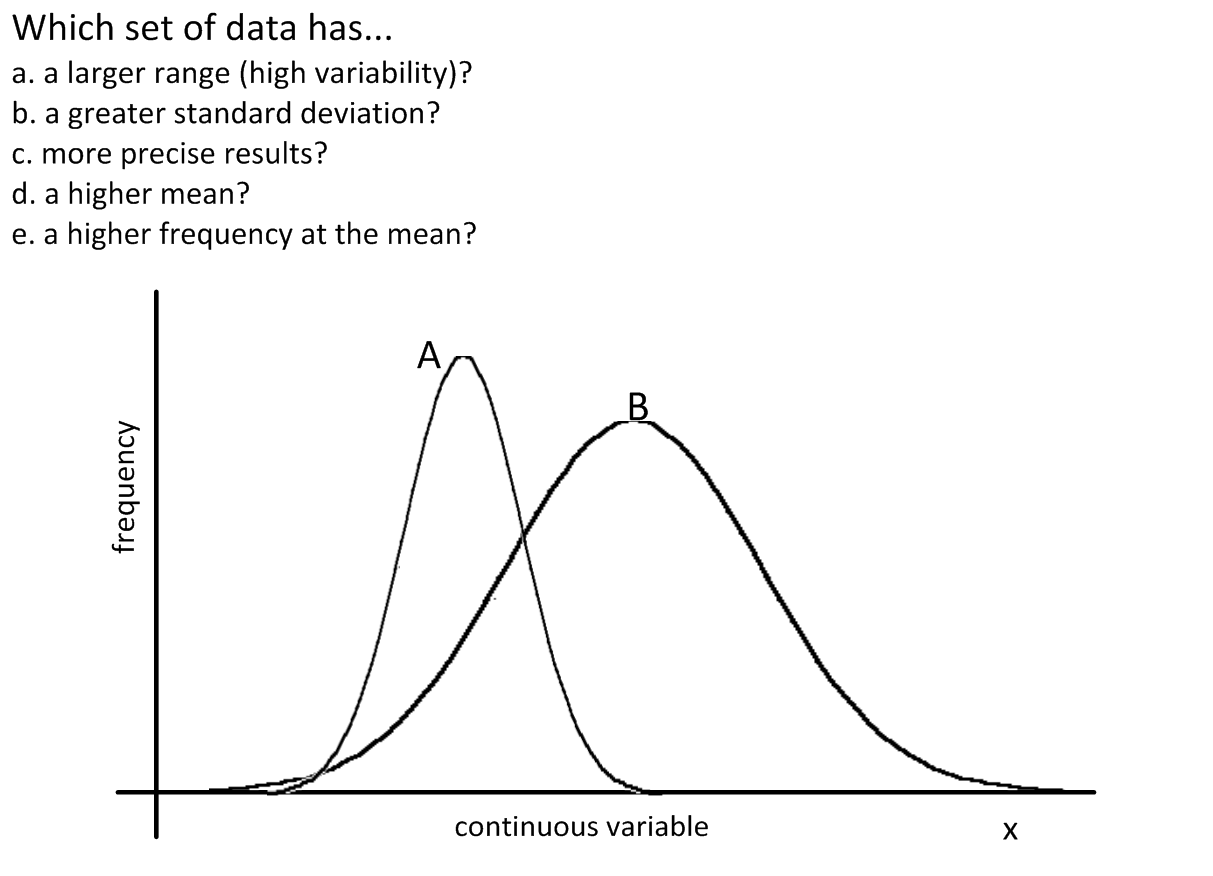 Statistical Analysis - IB Biology - Mark Polko
40
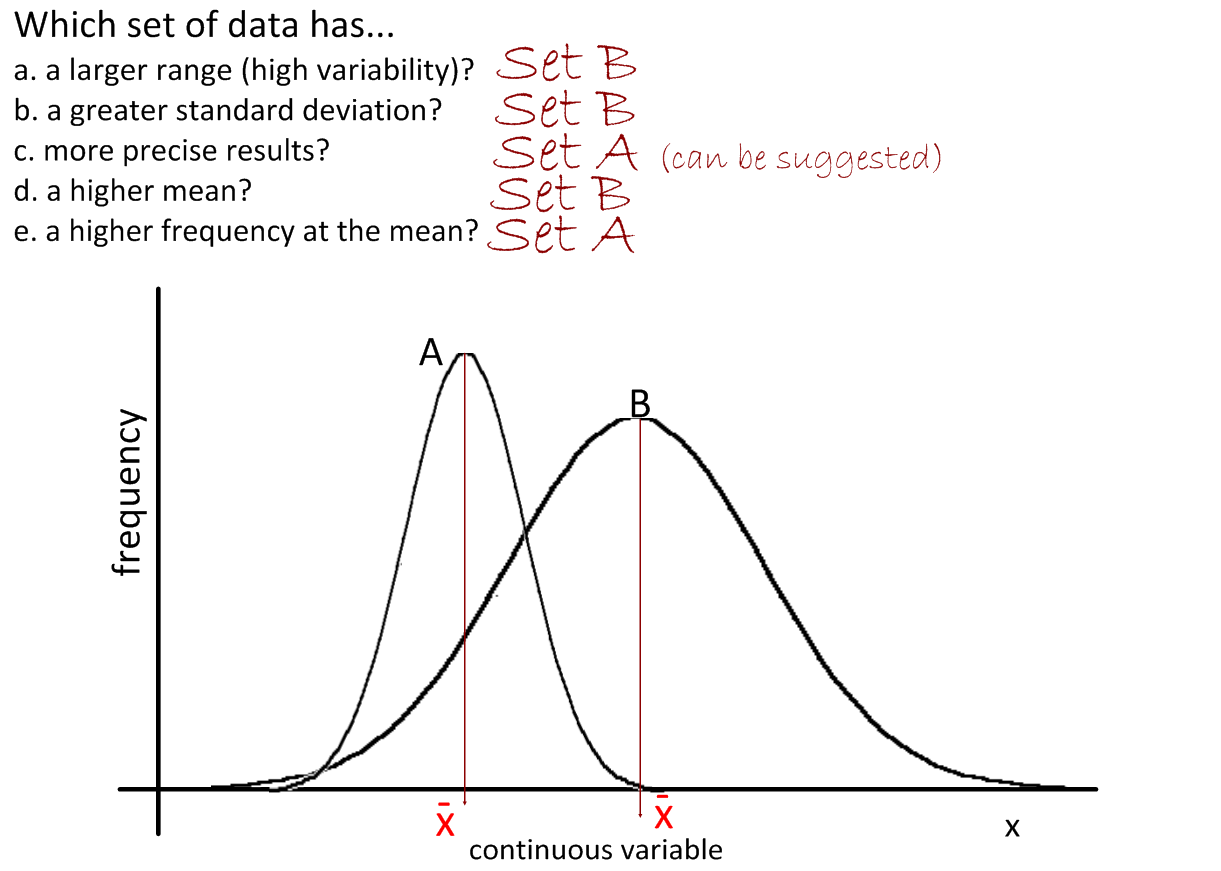 Statistical Analysis - IB Biology - Mark Polko
41
T-Test
Statistical Analysis - IB Biology - Mark Polko
42
Our results show a very small overlap between the two sets of data. 

So how do we know if the difference is significant or not? 

We need to use a statistical test. 





The t-test is a statistical test that helps us determine the significance of the difference between the means of two sets of data.
Statistical Analysis - IB Biology - Mark Polko
43
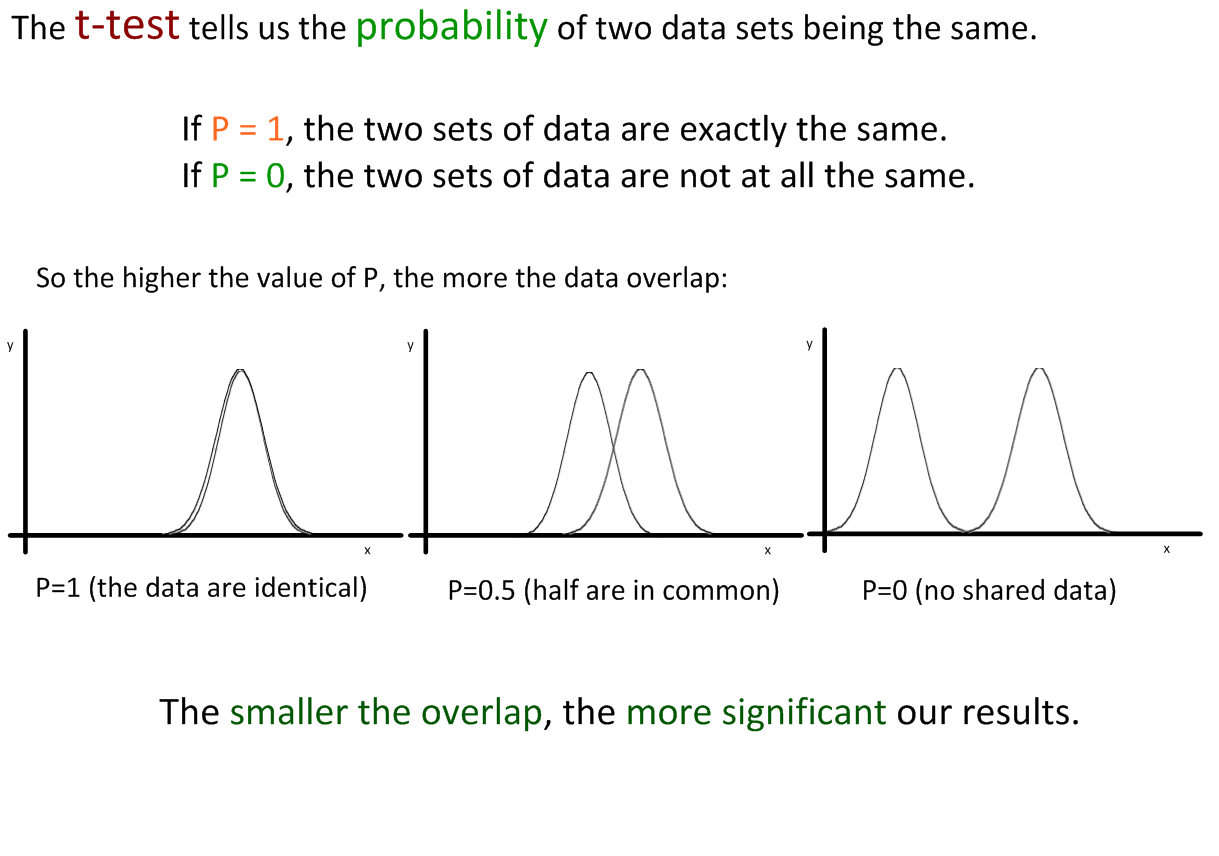 Statistical Analysis - IB Biology - Mark Polko
44
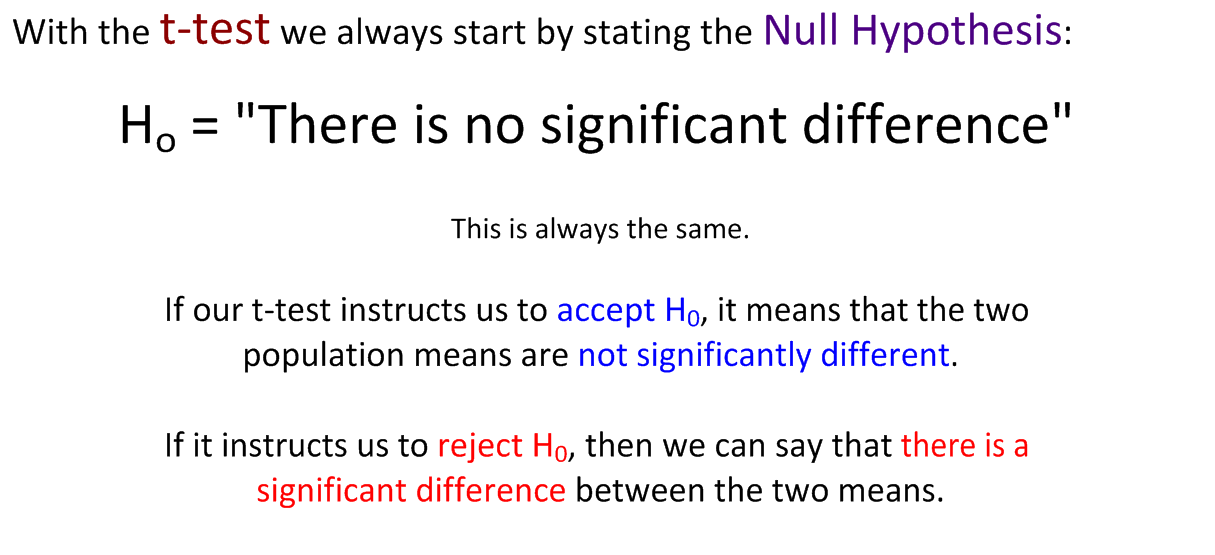 Statistical Analysis - IB Biology - Mark Polko
45
We can calculate the value of ‘t’ for a given set of data and compare it to critical values that depend on the size of our sample and the level of confidence we need.
Example two-tailed t-table.
“Degrees of Freedom (df)” is the total sample size minus two. 

What happens to the value of P as the confidence in the results increases? 

What happens to the critical value as the confidence level increases?
“critical values”
Statistical Analysis - IB Biology - Mark Polko
46
We can calculate the value of ‘t’ for a given set of data and compare it to critical values that depend on the size of our sample and the level of confidence we need.
Example two-tailed t-table.
“Degrees of Freedom (df)” is the total sample size minus two. 

We usually use P<0.05 (95% confidence) in Biology, as our data can be highly variable
“critical values”
Statistical Analysis - IB Biology - Mark Polko
47
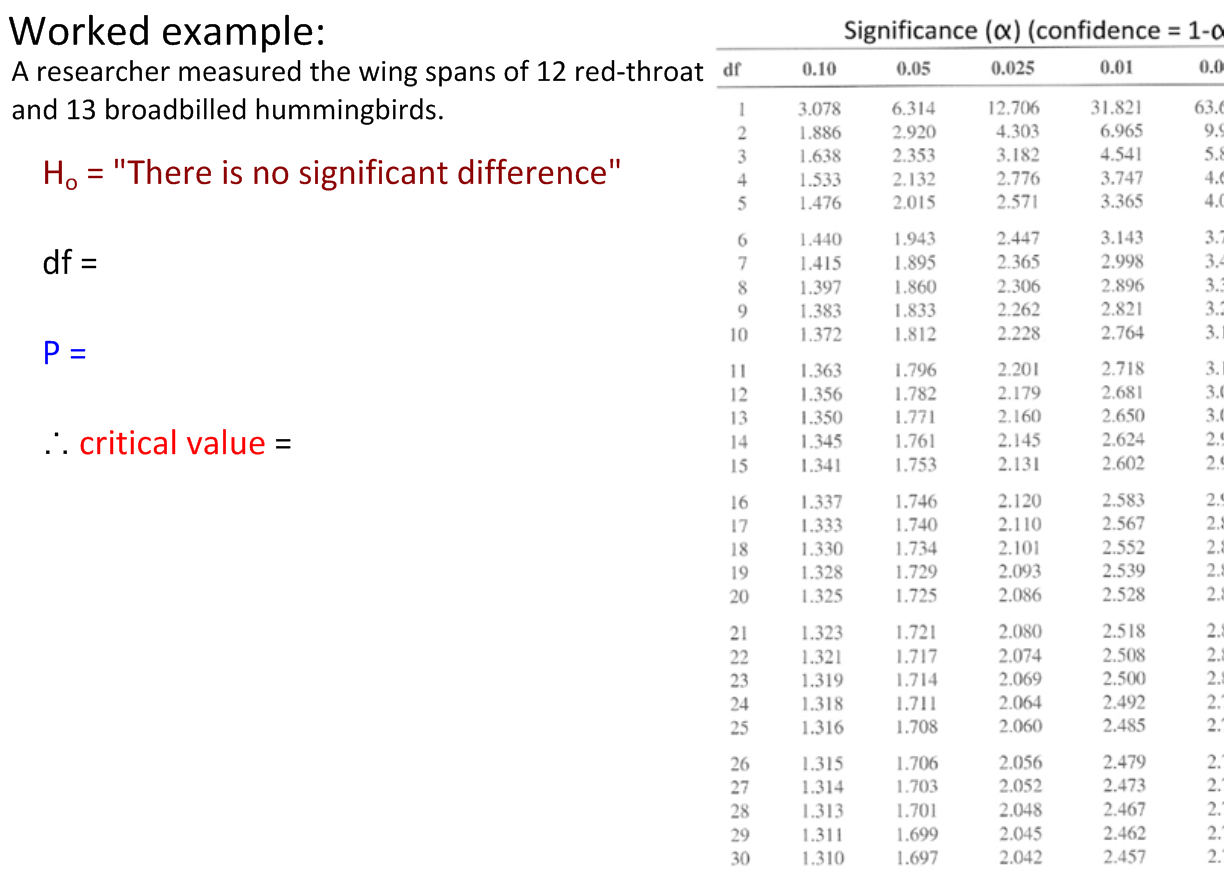 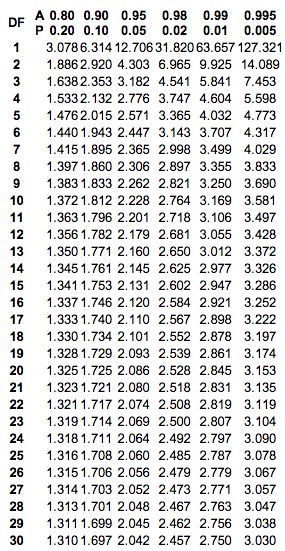 2-tailed t-table source: http://www.medcalc.org/manual/t-distribution.php
Statistical Analysis - IB Biology - Mark Polko
48
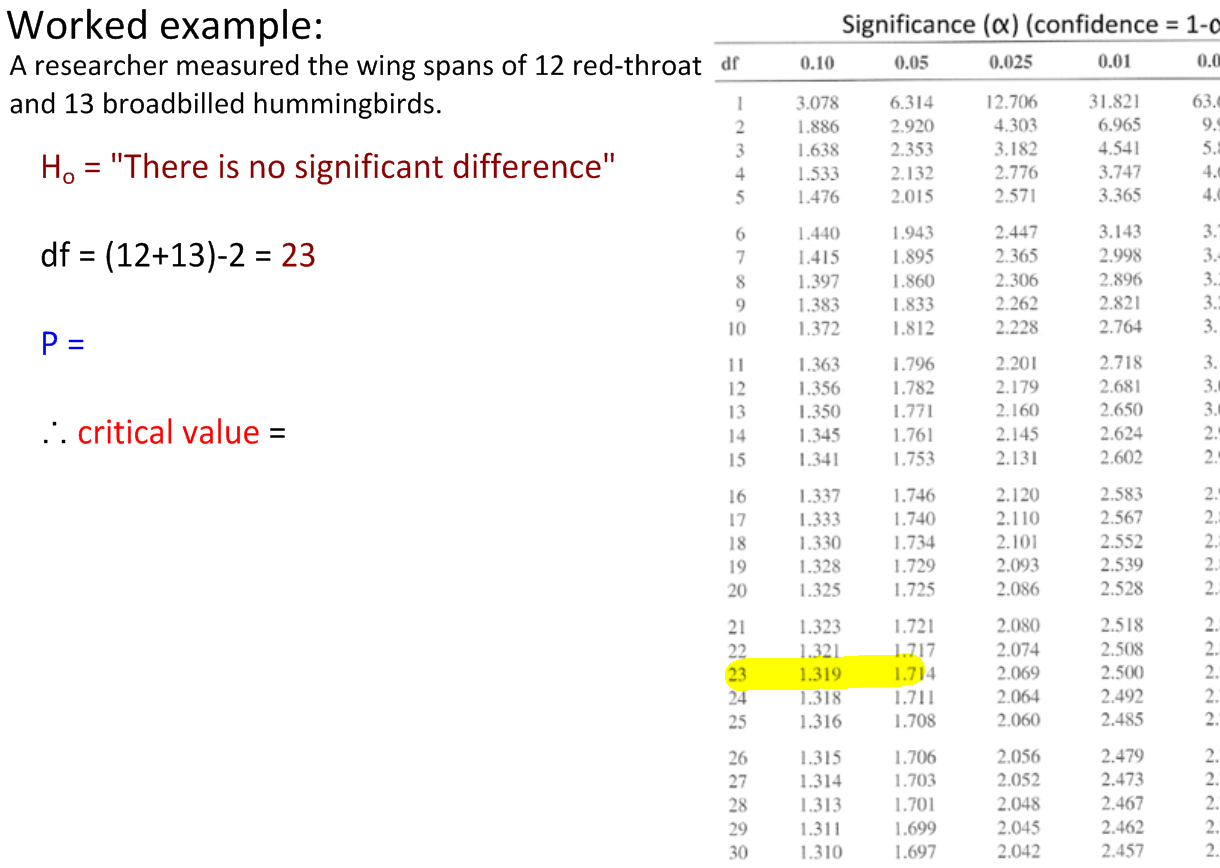 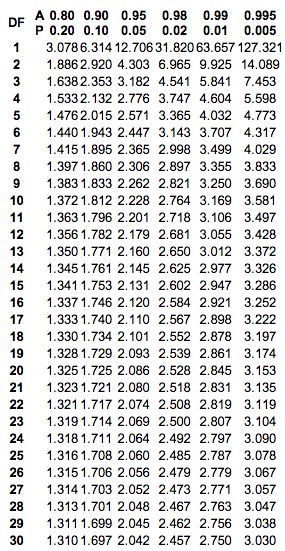 t was calculated as 2.15 (this is done for you)

		t            cv
                                2.15      

If t < cv, accept H0 (there is no significant difference)
If t > cv, accept H0 (there is a significant difference)





2-tailed t-table source: http://www.medcalc.org/manual/t-distribution.php
Statistical Analysis - IB Biology - Mark Polko
49
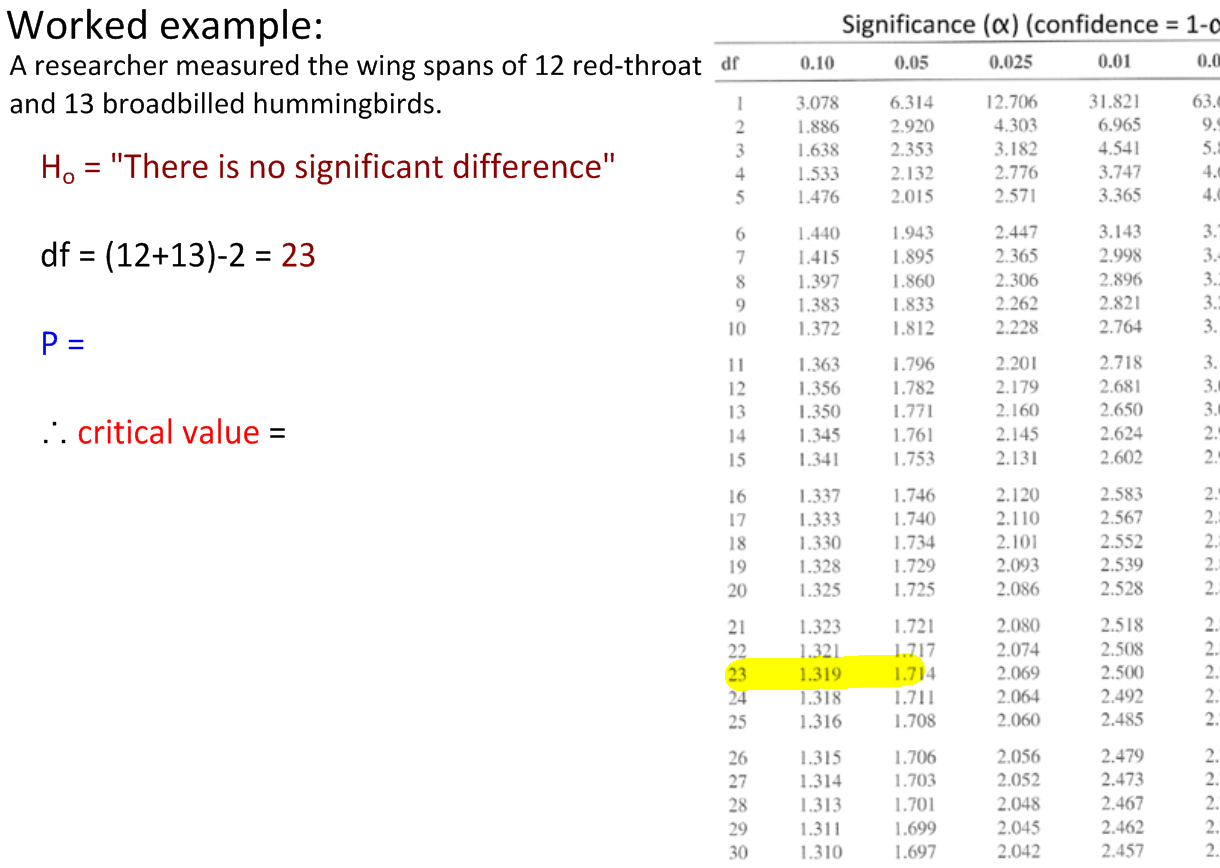 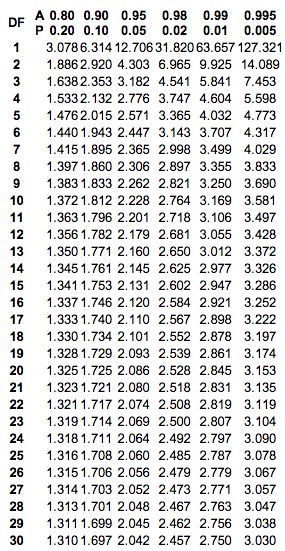 0.05
t was calculated as 2.15 (this is done for you)

		t            cv
                                2.15      

If t < cv, accept H0 (there is no significant difference)
If t > cv, accept H0 (there is a significant difference)





2-tailed t-table source: http://www.medcalc.org/manual/t-distribution.php
Statistical Analysis - IB Biology - Mark Polko
50
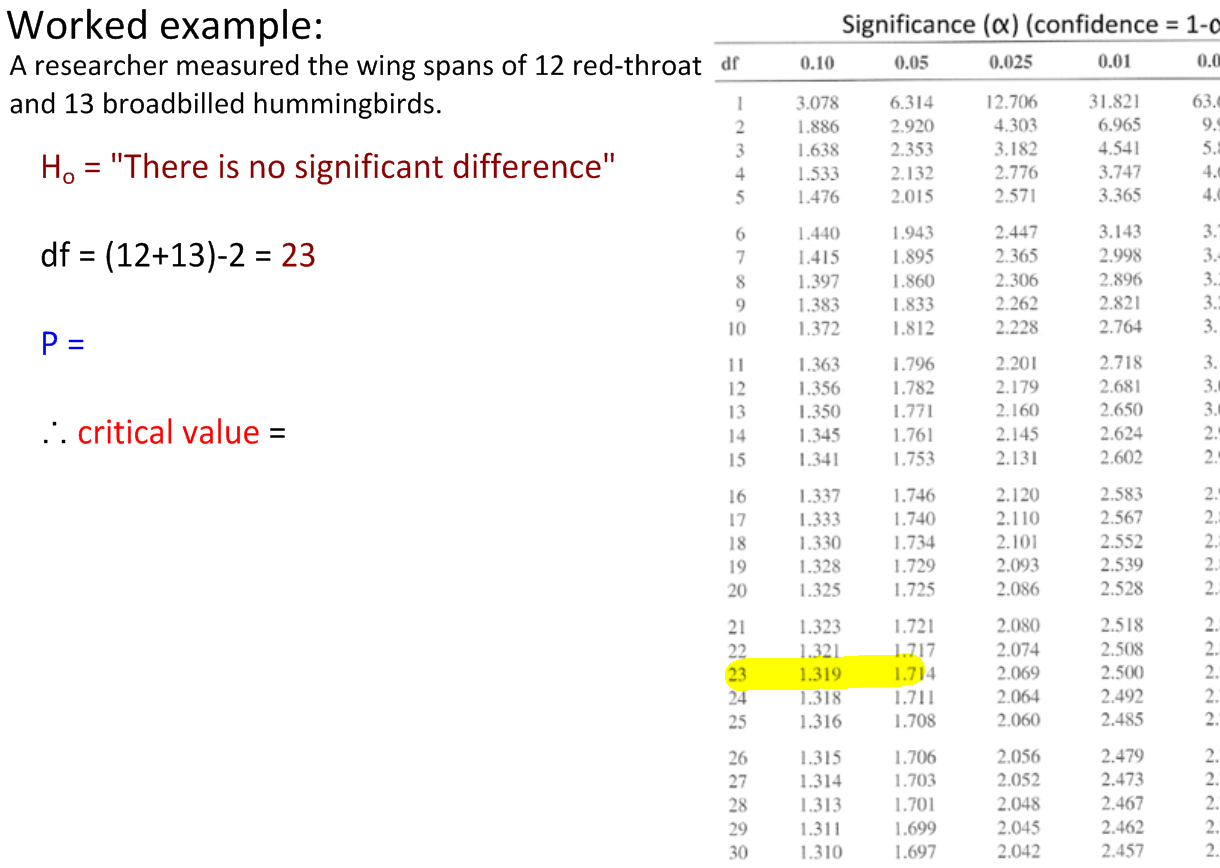 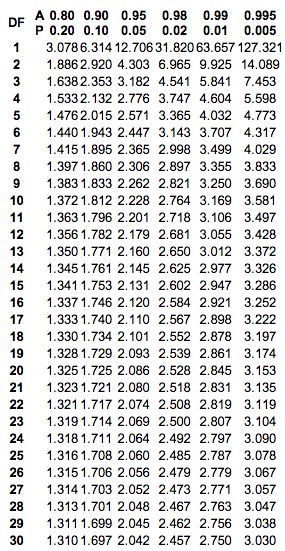 0.05
2.069
t was calculated as 2.15 (this is done for you)

		t            cv
                                2.15   >   2.069

If t < cv, accept H0 (there is no significant difference)
If t > cv, accept H0 (there is a significant difference)





2-tailed t-table source: http://www.medcalc.org/manual/t-distribution.php
Statistical Analysis - IB Biology - Mark Polko
51
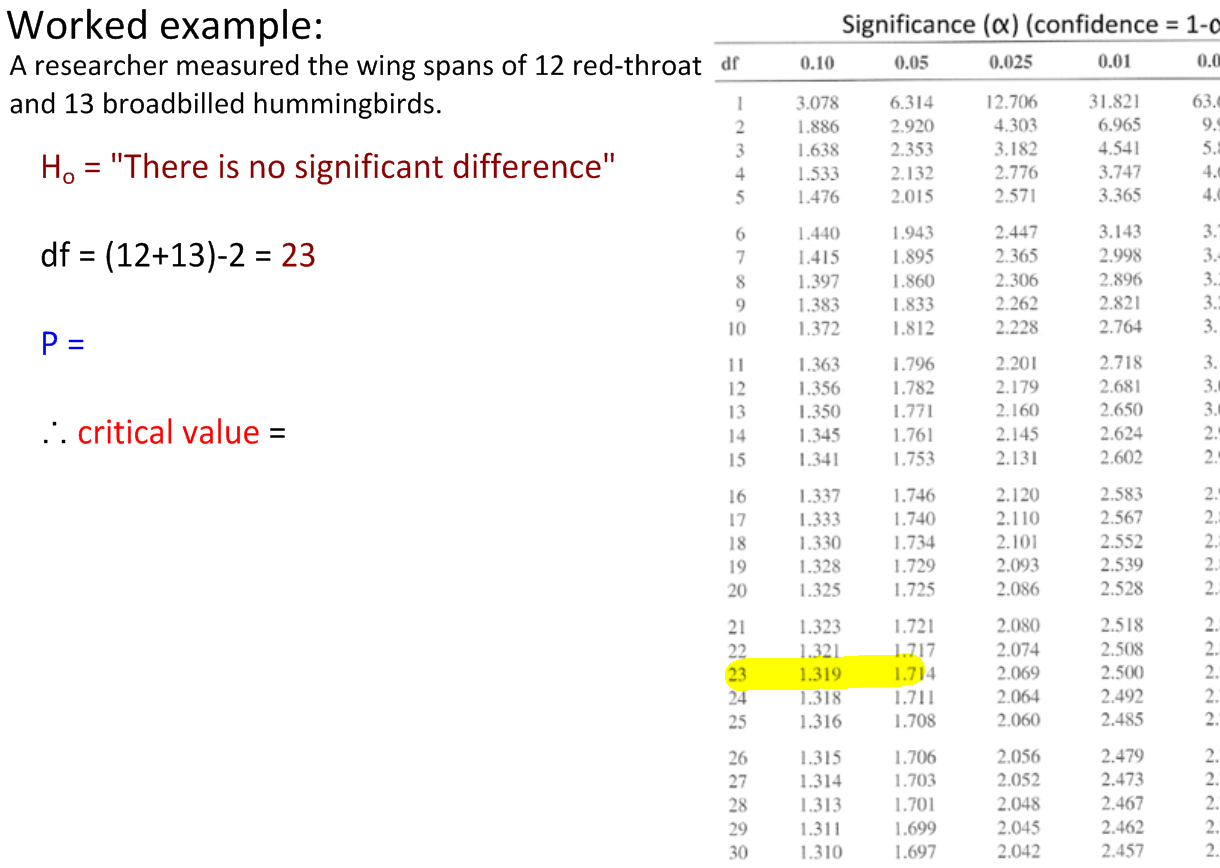 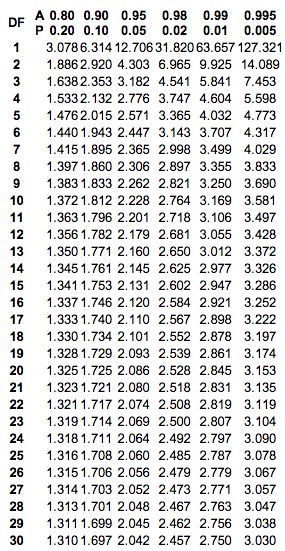 0.05
2.069
t was calculated as 2.15 (this is done for you)

		t            cv
                                2.15   >   2.069

If t < cv, accept H0 (there is no significant difference)
If t > cv, accept H0 (there is a significant difference)

Conclusion: 
“There is a significant difference in the wing spans of the two populations of birds.”

2-tailed t-table source: http://www.medcalc.org/manual/t-distribution.php
Statistical Analysis - IB Biology - Mark Polko
52
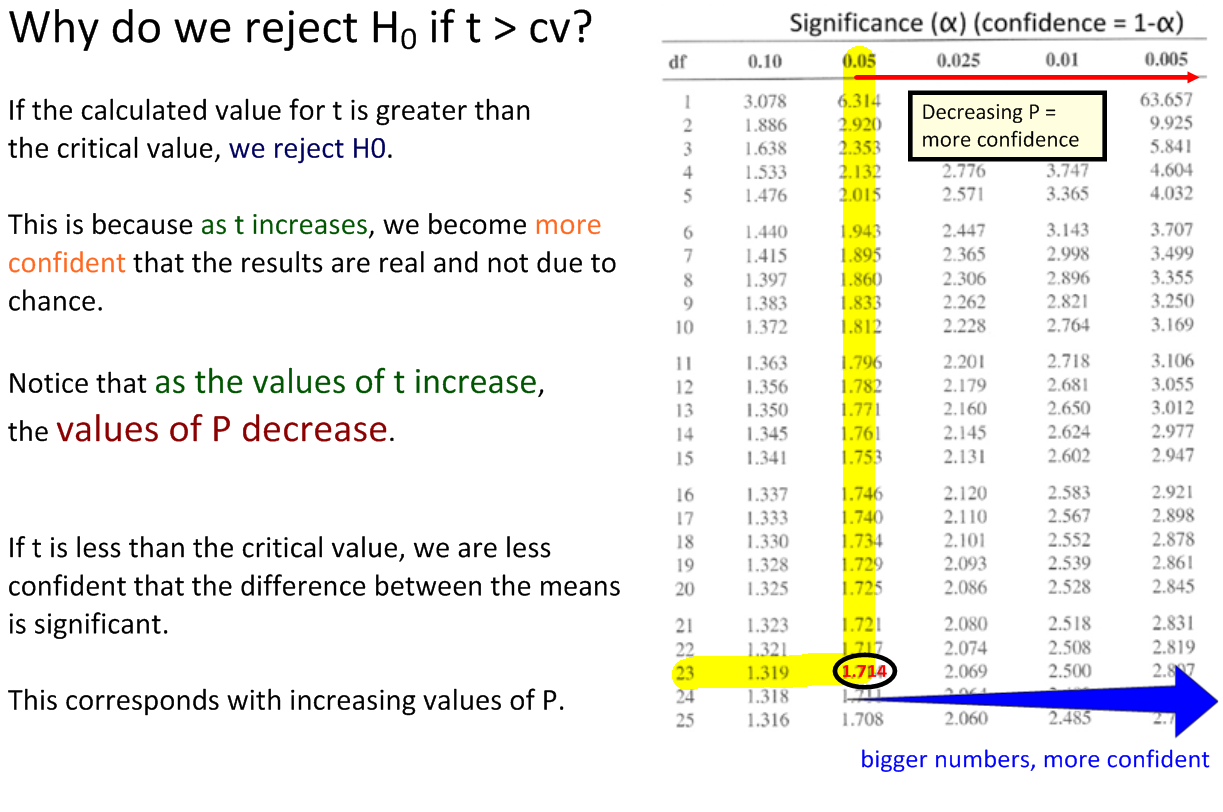 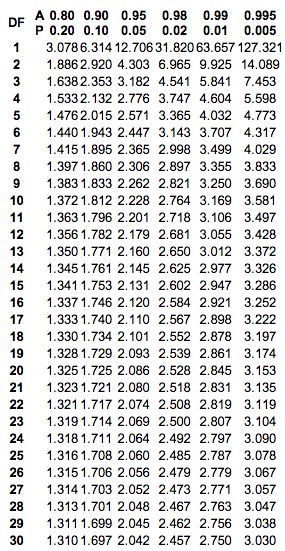 2-tailed t-table source: http://www.medcalc.org/manual/t-distribution.php
Statistical Analysis - IB Biology - Mark Polko
53
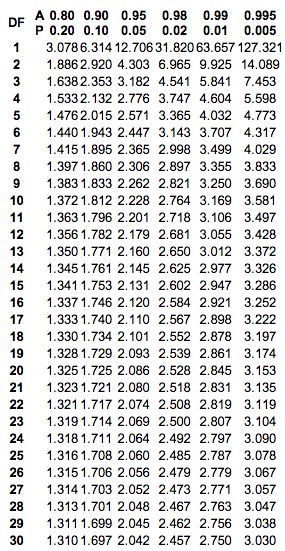 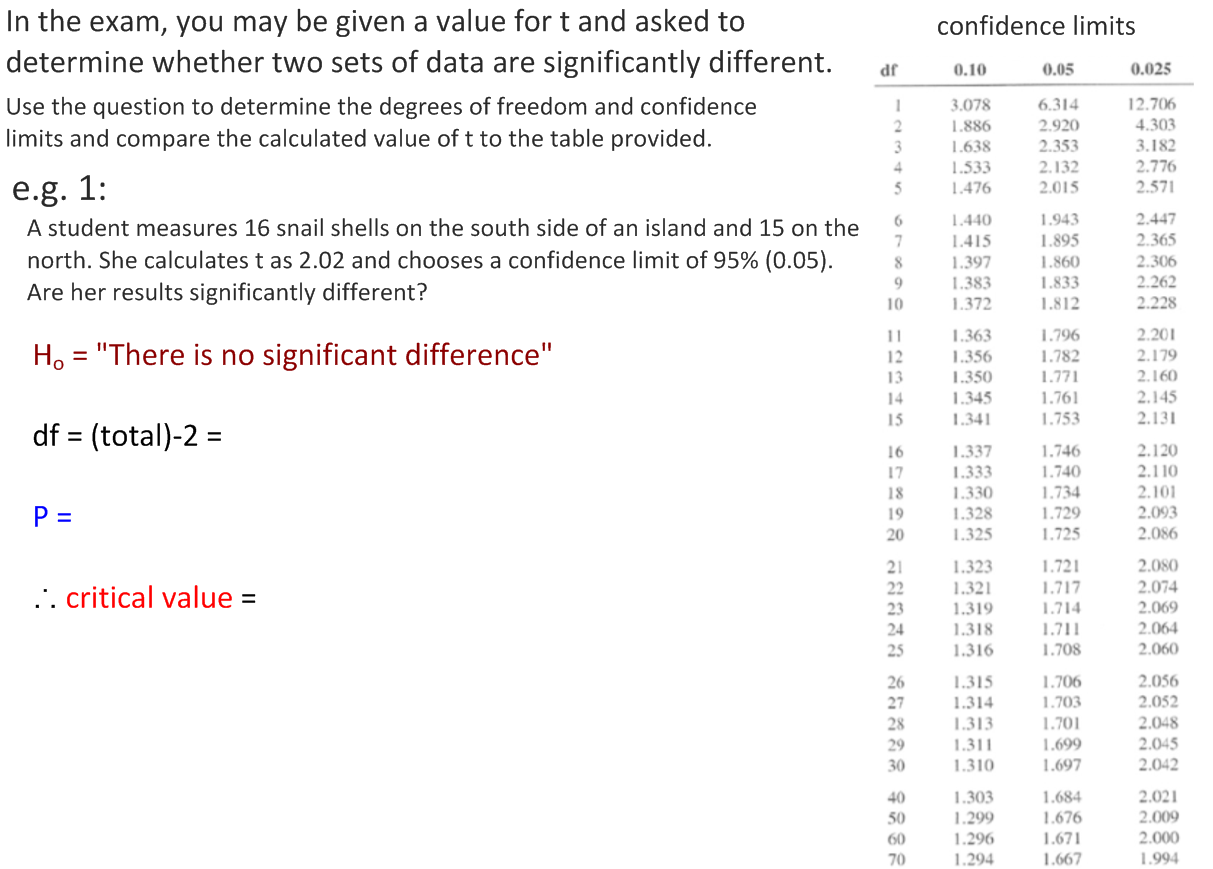 1.61
2-tailed t-table source: http://www.medcalc.org/manual/t-distribution.php
Statistical Analysis - IB Biology - Mark Polko
54
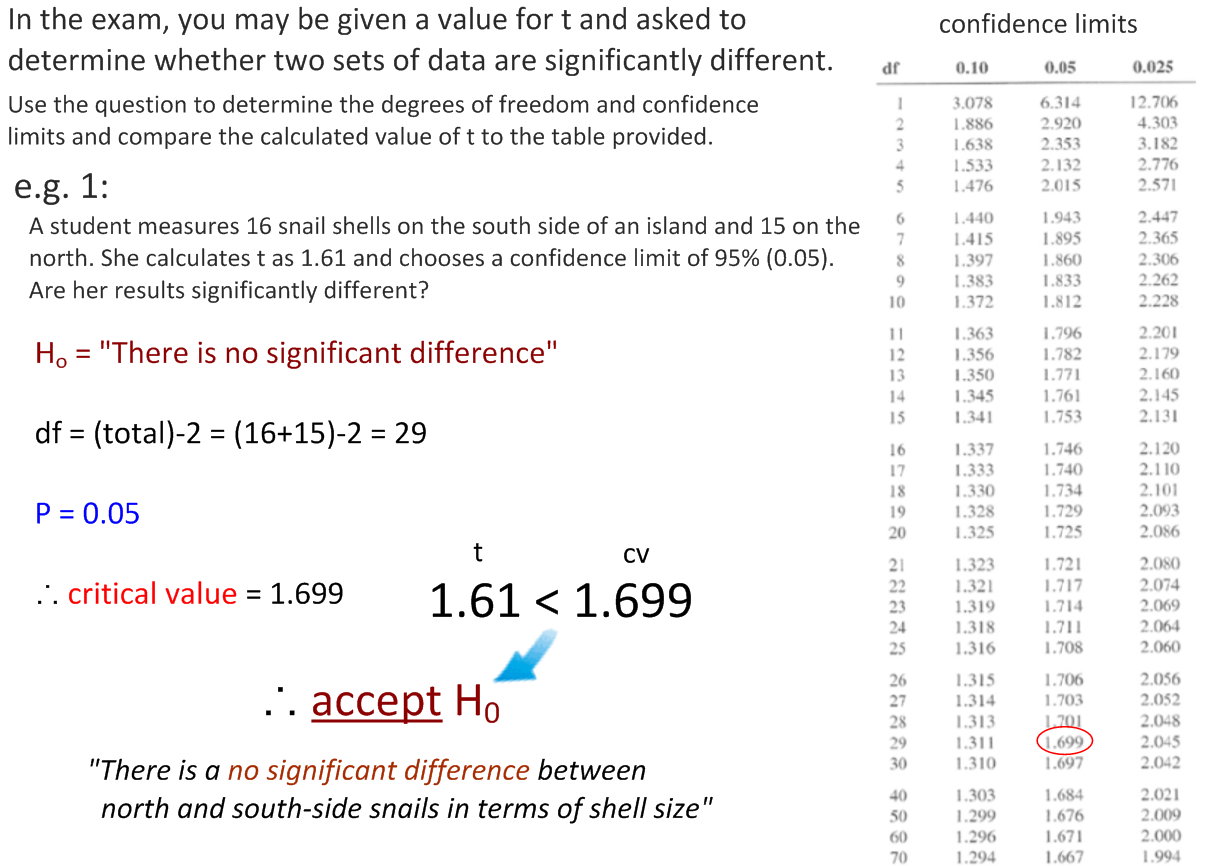 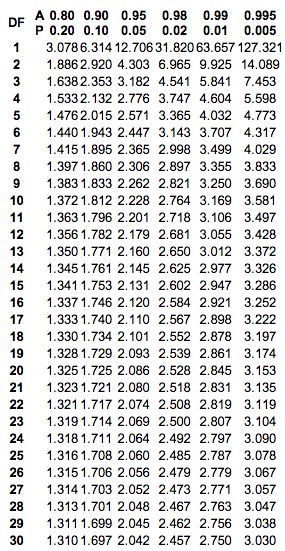 2.045
2.045
“There is no significant difference in the size of shells between north-side and south-side snail populations.”
2-tailed t-table source: http://www.medcalc.org/manual/t-distribution.php
Statistical Analysis - IB Biology - Mark Polko
55
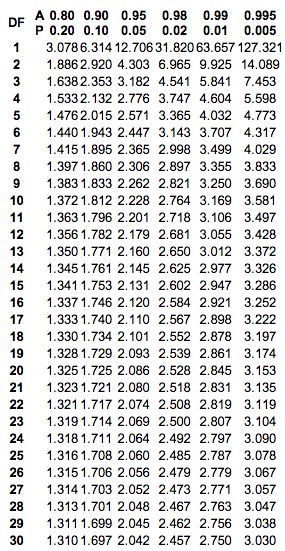 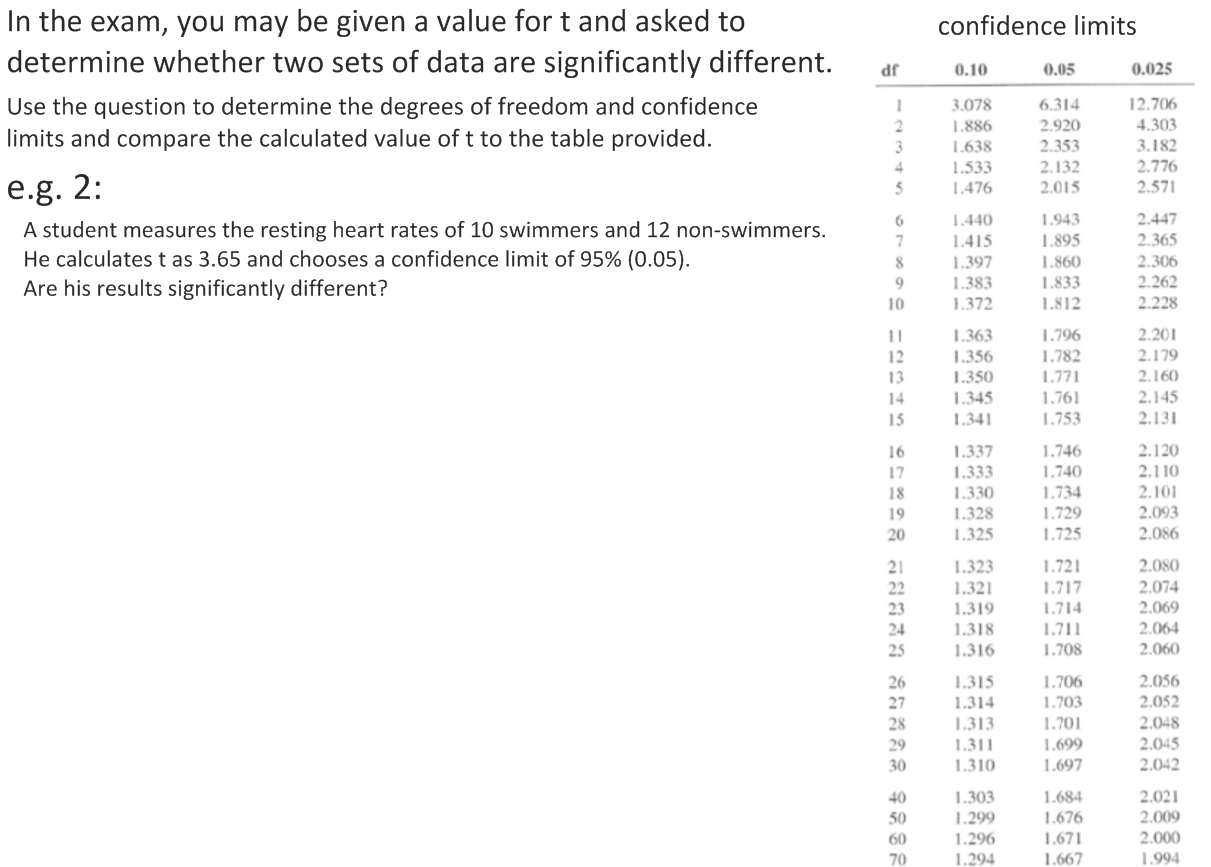 2-tailed t-table source: http://www.medcalc.org/manual/t-distribution.php
Statistical Analysis - IB Biology - Mark Polko
56
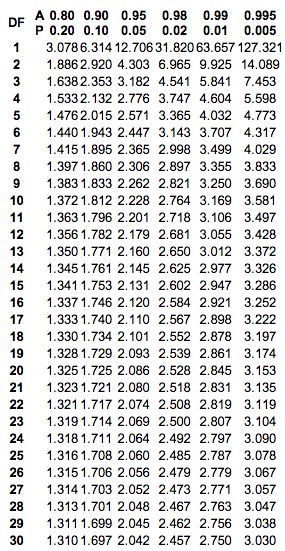 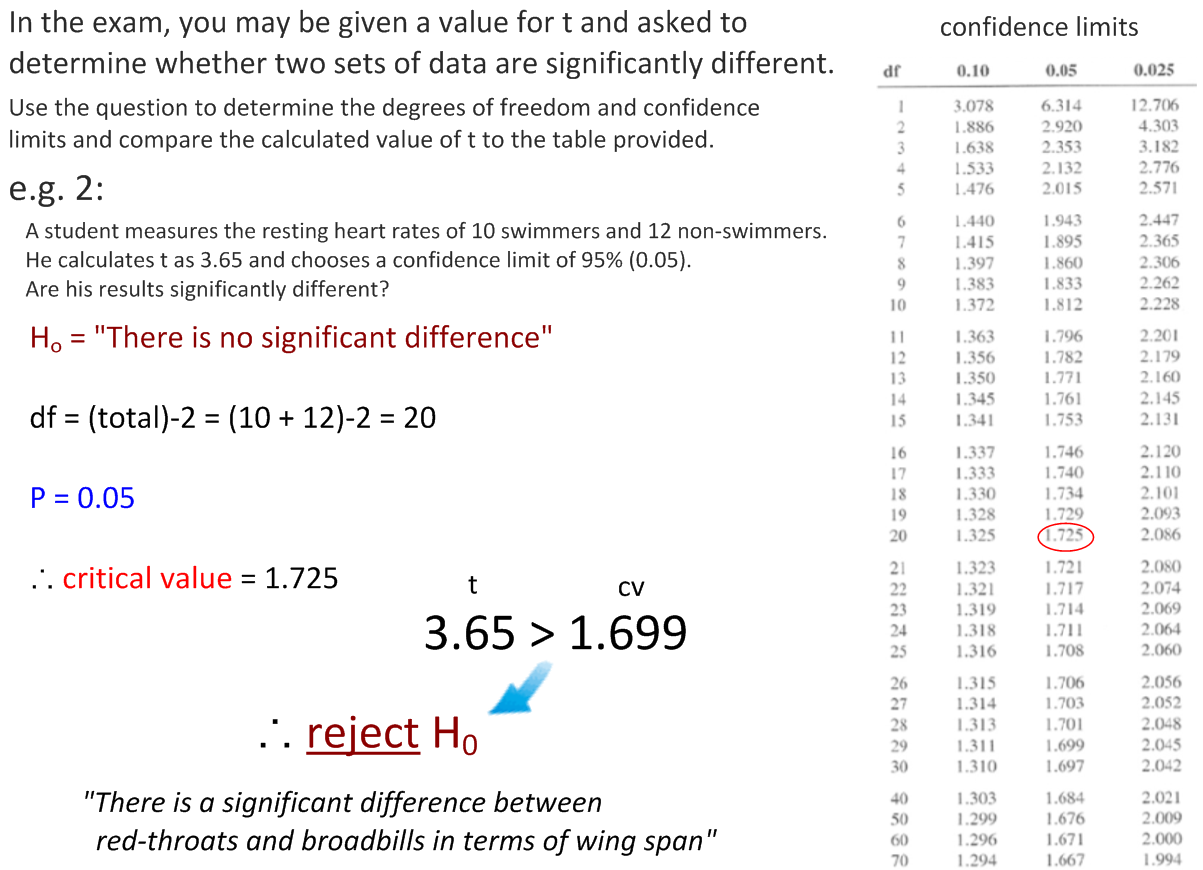 2.086
2.086
“There is a significant difference in the resting heart rates between the two groups of swimmers.”
2-tailed t-table source: http://www.medcalc.org/manual/t-distribution.php
Statistical Analysis - IB Biology - Mark Polko
57
Excel can jump straight to a value of P for our results.
One function (=T.TEST) compares both sets of data.
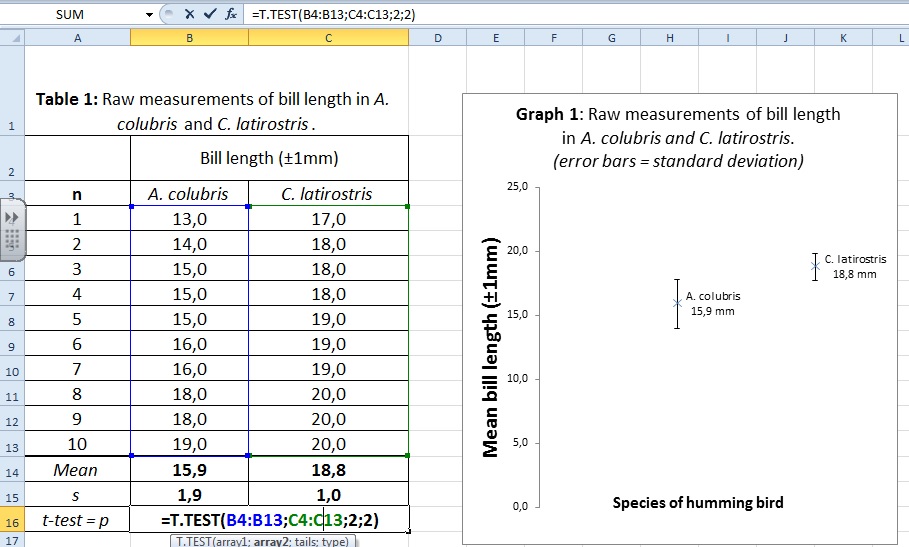 As it calculates P directly (the probability that the difference is due to chance), we can determine significance directly. 

The first value (array1) is the data of A. colubris.
The second value (array2) is the column of C. latirostris.
The third and fourth values (tails and type) are both 2. 

In this case, P=0.00051

This is much smaller than 0.005, so we are confident that we can:
reject H0. 
The difference is unlikely to be due to chance.
Conclusion: 
There is a significant difference in bill length between A. colubris and C. latirostris.
Statistical Analysis - IB Biology - Mark Polko
58
Interesting Study: Do “Better” Lecturers Cause More Learning?
Students watched a one-minute video of a lecture. In one video, the lecturer was fluent and engaging. In the other video, the lecturer was less fluent. 

		            They predicted how much they would learn on the topic        
                                               (genetics) and this was compared to their actual score. 
		           (Error bars = standard deviation).
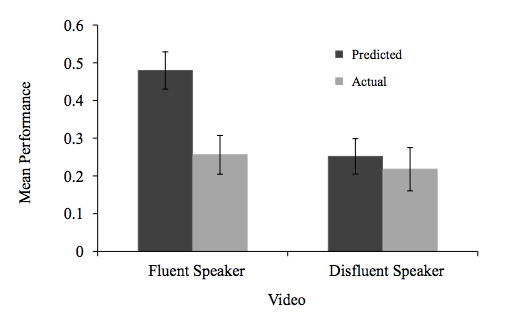 Is there a significant difference in the actual learning?
Statistical Analysis - IB Biology - Mark Polko
59
Find out more here: http://priceonomics.com/is-this-why-ted-talks-seem-so-convincing/
CORRELATION vs CAUSATION
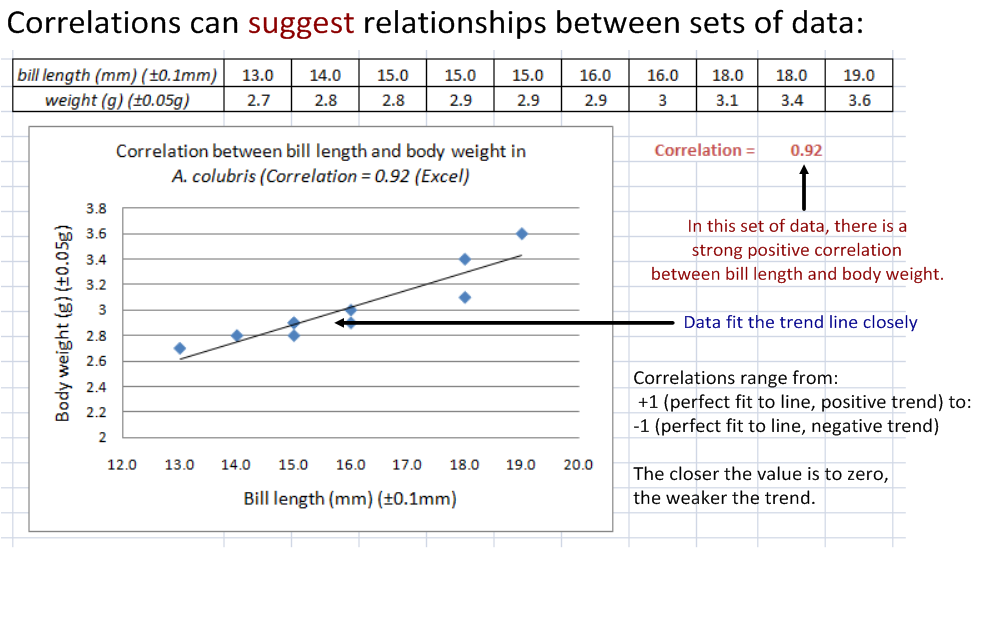 A logical question a researcher may ask is if the bill length has any correlation with the weight of the bird.

To find out a graph should be plotted and the correlation should be calculated and represented in that graph.
Download table 2 from the website
Statistical Analysis - IB Biology - Mark Polko
60
Try to get this done!
Statistical Analysis - IB Biology - Mark Polko
61
CORRELATION vs CAUSATION
The trendline show a positive correlation, but to be sure you can calculate it with excel.
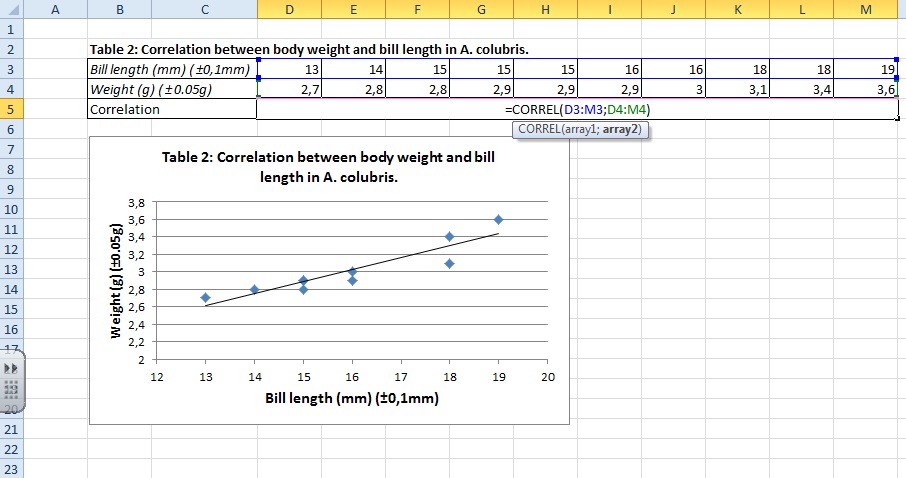 Statistical Analysis - IB Biology - Mark Polko
62
CORRELATION vs CAUSATION
r = 0,92
The official annotation to refer to the correlation is ‘r’. Notice it is in lower case and in italic.
In this set of data there is a strong positive correlation between bill length and body weight.
Data fit the trend line closely
Data range from:
+1 (Perfect fit to line = positive trend)
-1 (Perfect fit to line = negative trend)
The closer the value is to zero the less correlation there is between the data.
Statistical Analysis - IB Biology - Mark Polko
63
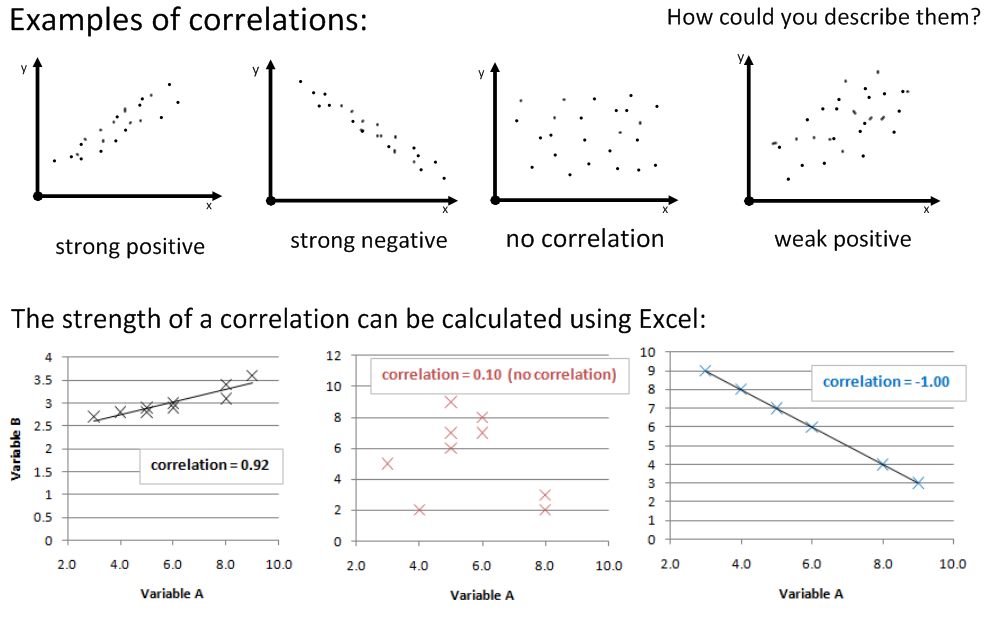 Statistical Analysis - IB Biology - Mark Polko
64
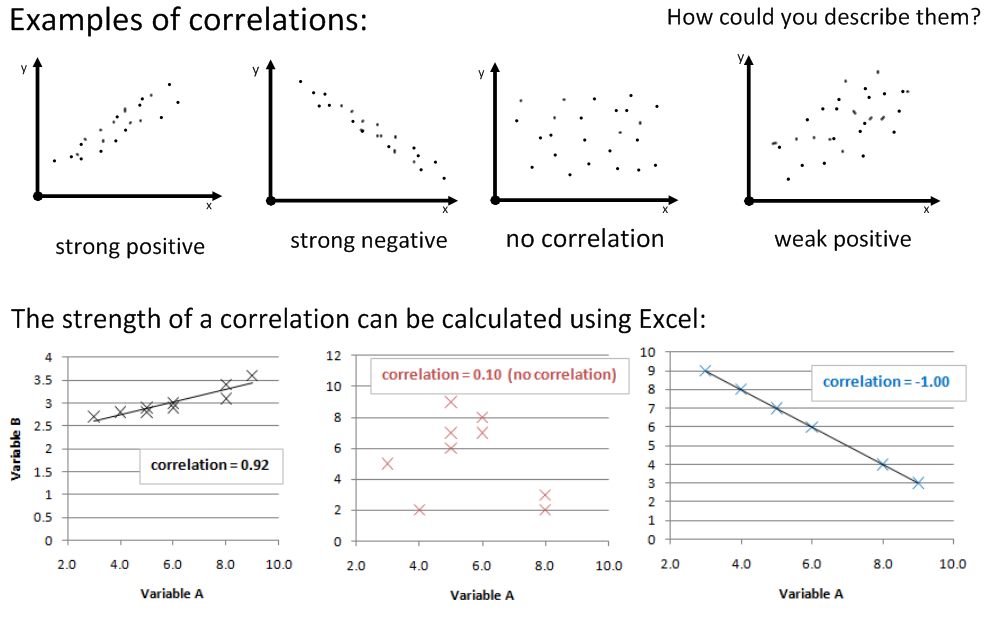 Statistical Analysis - IB Biology - Mark Polko
65
Diabetes and obesity are ‘risk factors’ of each other.
            There is a strong correlation between them, 
            but does this mean one causes the other?
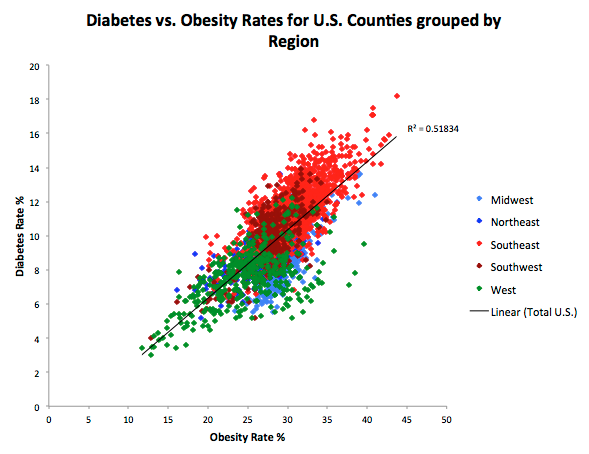 Statistical Analysis - IB Biology - Mark Polko
66
http://diabetes-obesity.findthedata.org/b/240/Correlations-between-diabetes-obesity-and-physical-activity
Correlation does not imply causality.
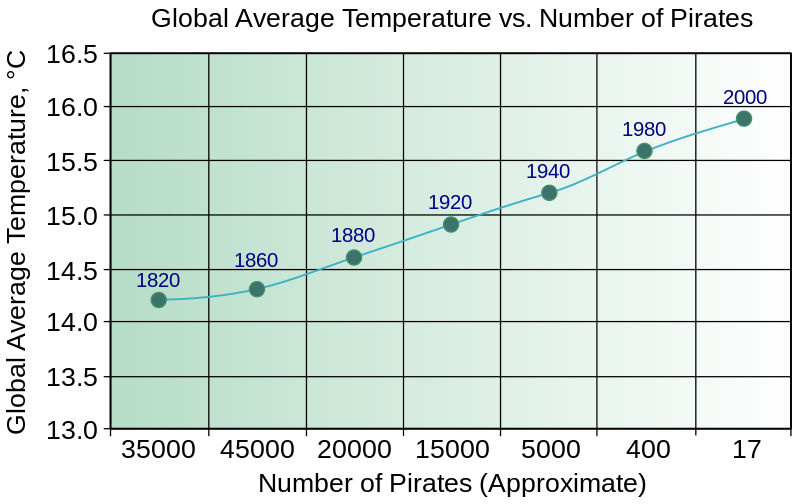 Statistical Analysis - IB Biology - Mark Polko
67
Pirates vs global warming, from http://en.wikipedia.org/wiki/Flying_Spaghetti_Monster#Pirates_and_global_warming
Correlation does not imply causality.
Where correlations exist, we must then design solid scientific experiments to determine the cause of the relationship. Sometimes a correlation exist because of confounding variables – conditions that the correlated variables have in common but that do not directly affect each other. 

To be able to determine causality through experimentation we need: 
One clearly identified independent variable
Carefully measured dependent variable(s) that can be attributed to change in the independent variable
Strict control of all other variables that might have a measurable impact on the dependent variable. 

We need: sufficient relevant, repeatable and statistically significant data. 


Some known causal relationships: 
Atmospheric CO2 concentrations and global warming
Atmospheric CO2 concentrations and the rate of photosynthesis
Temperature and enzyme activity
Statistical Analysis - IB Biology - Mark Polko
68
Pirates vs global warming, from http://en.wikipedia.org/wiki/Flying_Spaghetti_Monster#Pirates_and_global_warming
Unit 1
Statistical analysis
Statistical Analysis - IB Biology - Mark Polko
69
Statistical Analysis - IB Biology - Mark Polko
70